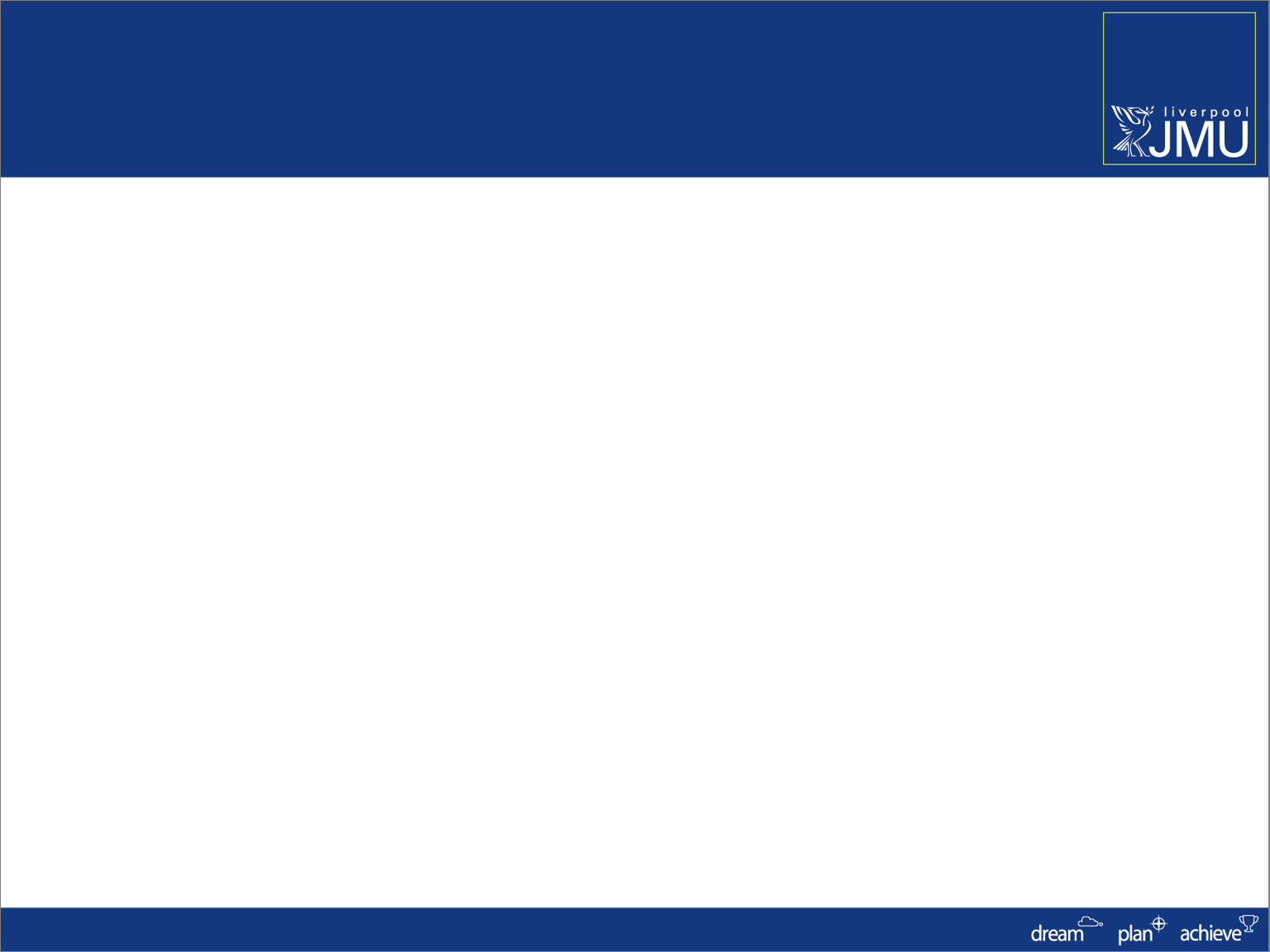 Student Information System

Module F02:
Student Record Maintenance & Changes 
of Circumstance

Brought to you by the Number 6 and the Letter ‘Z’
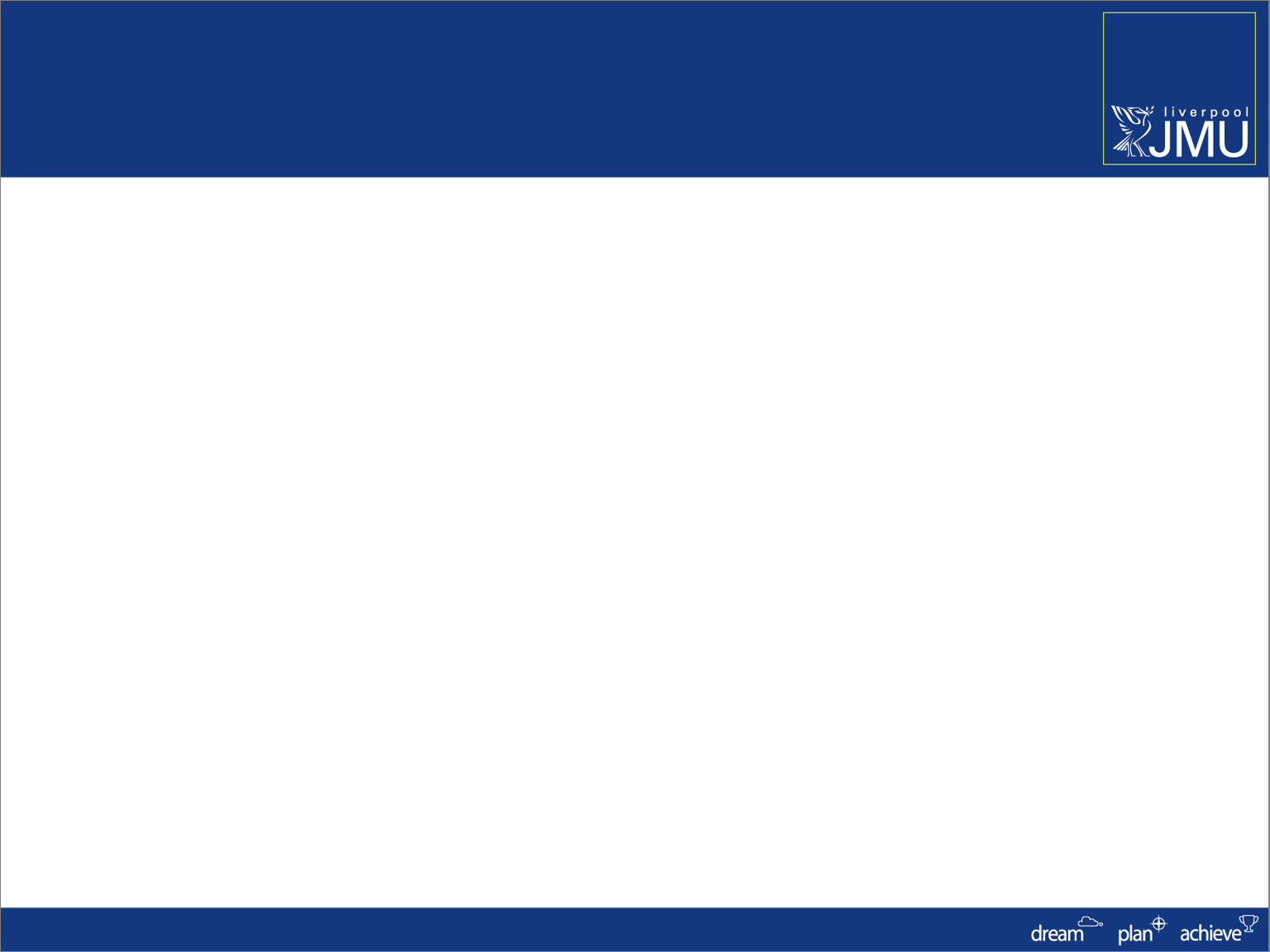 Introduction
Module F02 - Key Objectives:

 Understanding Programmes and Plans
 Understanding the Programme/Plan Stack
 Understanding Data Changes
 UPK Sessions – Plan Change, Data Change, 					Programme Change (BUE only)
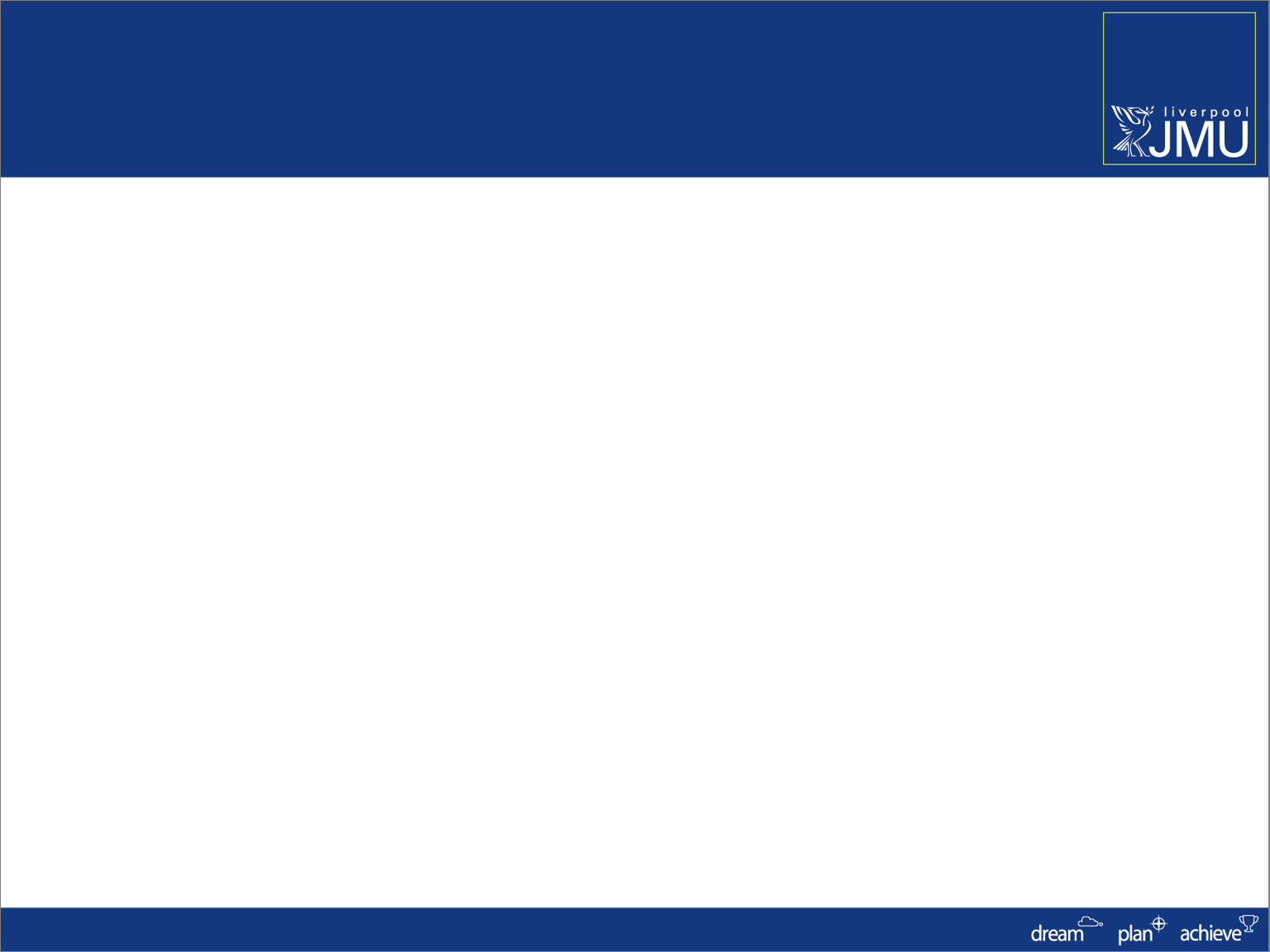 Programmes
Programmes are…

 …Well… Programmes
 There isn’t really anything special to say about them.
 Except to mention that SIS Programmes are very fond of…
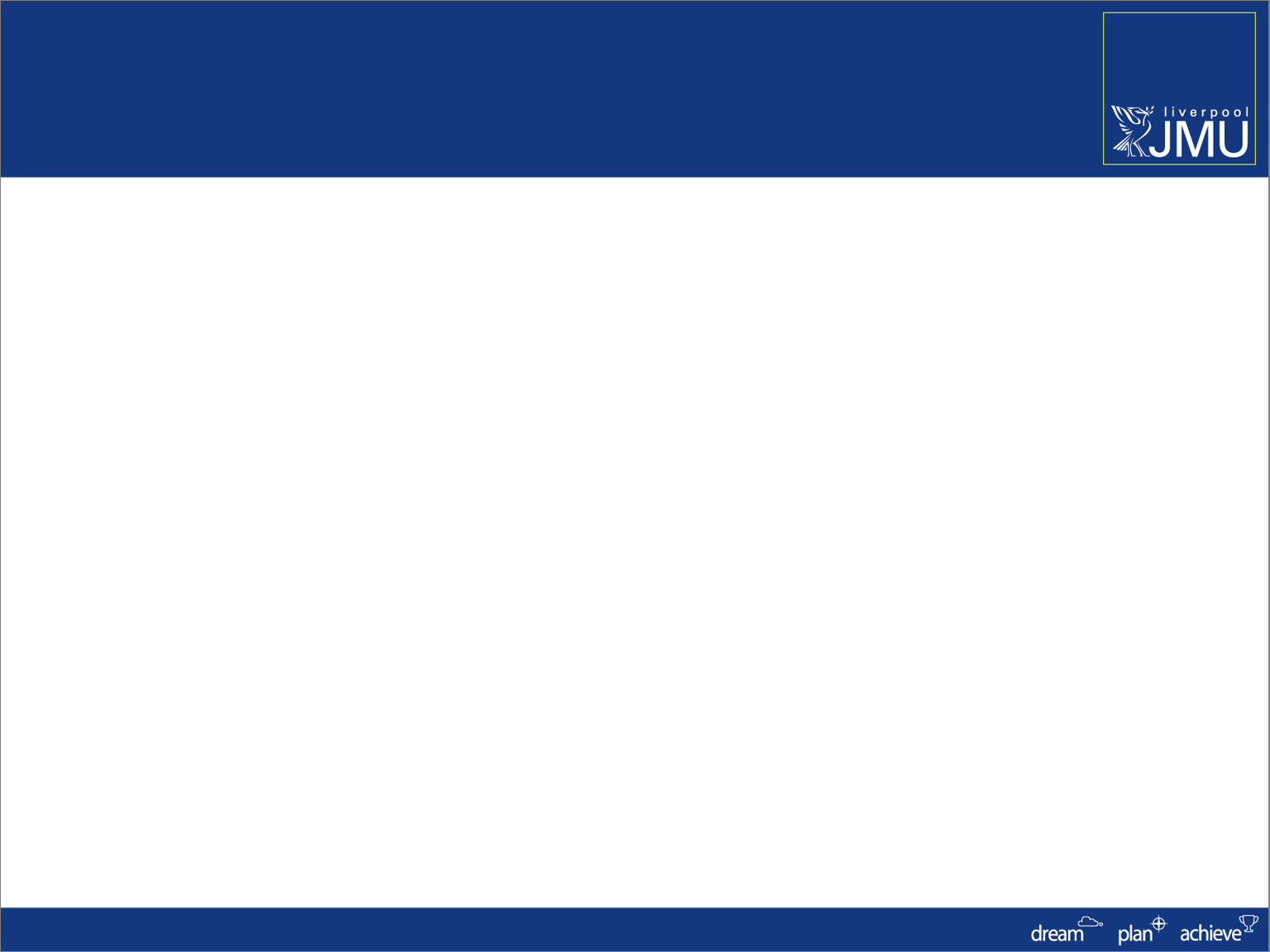 Programmes
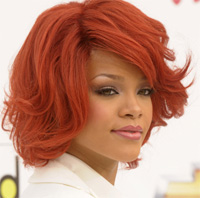 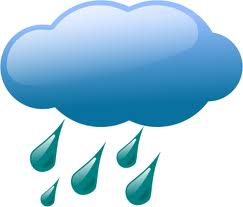 This is because in SIS, Programmes are very much like 
			Umbrellas, ella, ella, eh, eh, eh (sorry!)
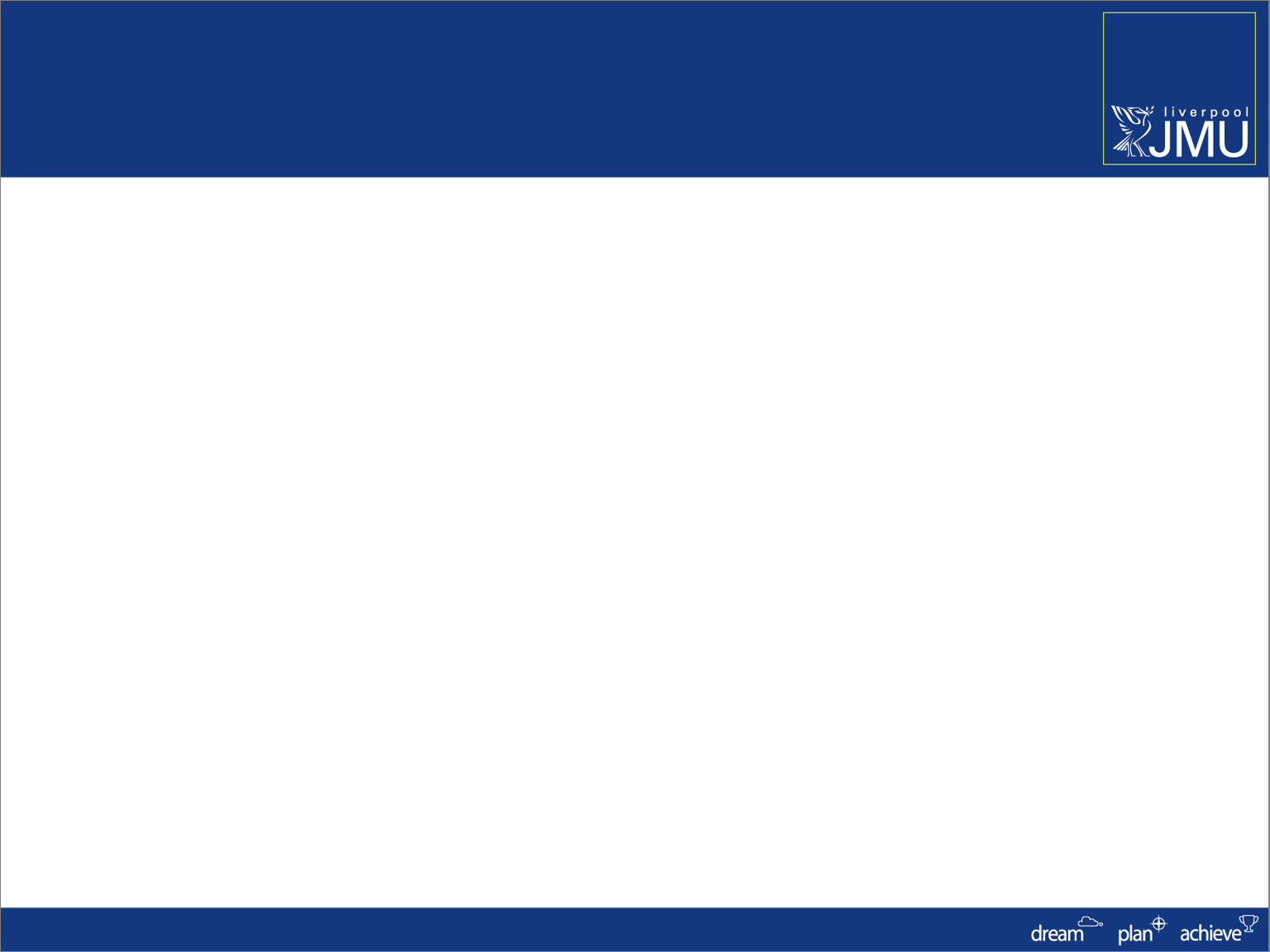 Plans
Plans are both…

 Award Aims e.g.
 BA (Hons)
 BA
 DipHE
 CertHE
  Route ways or Specialisms
 Adult Nursing
 Mental Health Nursing
 Child Nursing
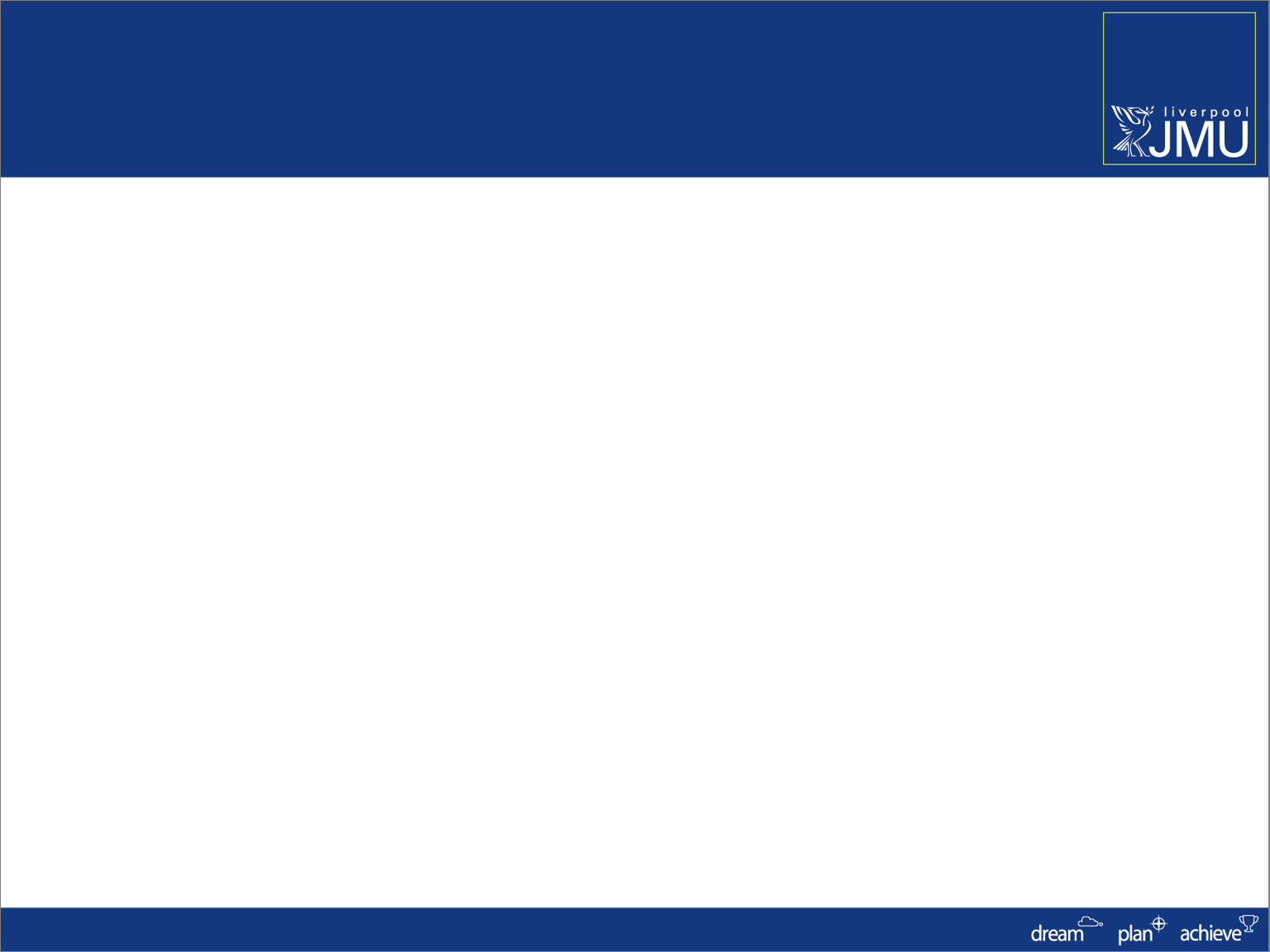 Programmes & Plans
Nursing
Programme
BA (Hons)
BA
Child
Plans
Adult
CertHE
The Programme is the umbrella that holds the Plans together.
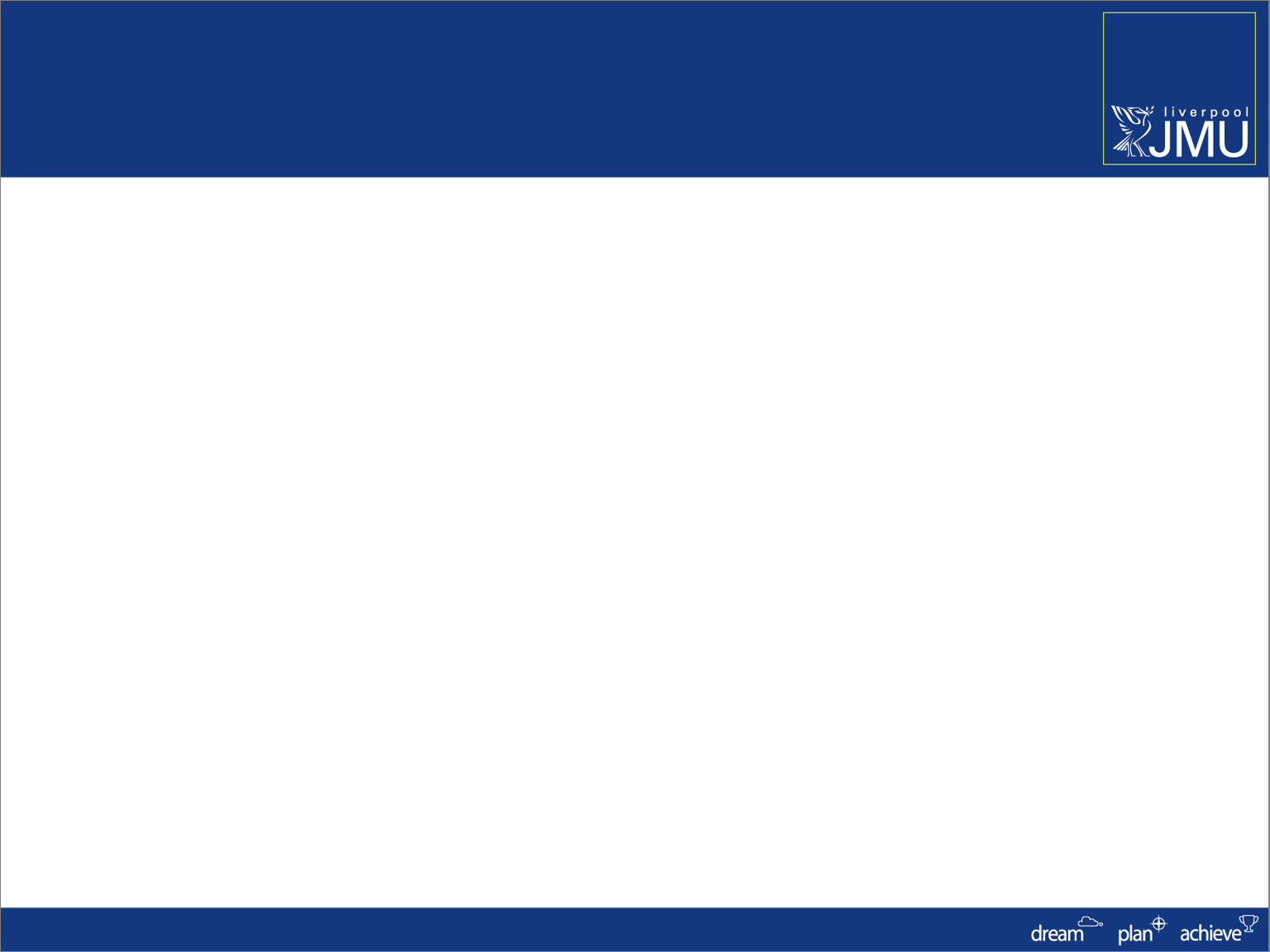 Programmes & Plans
Any Questions?
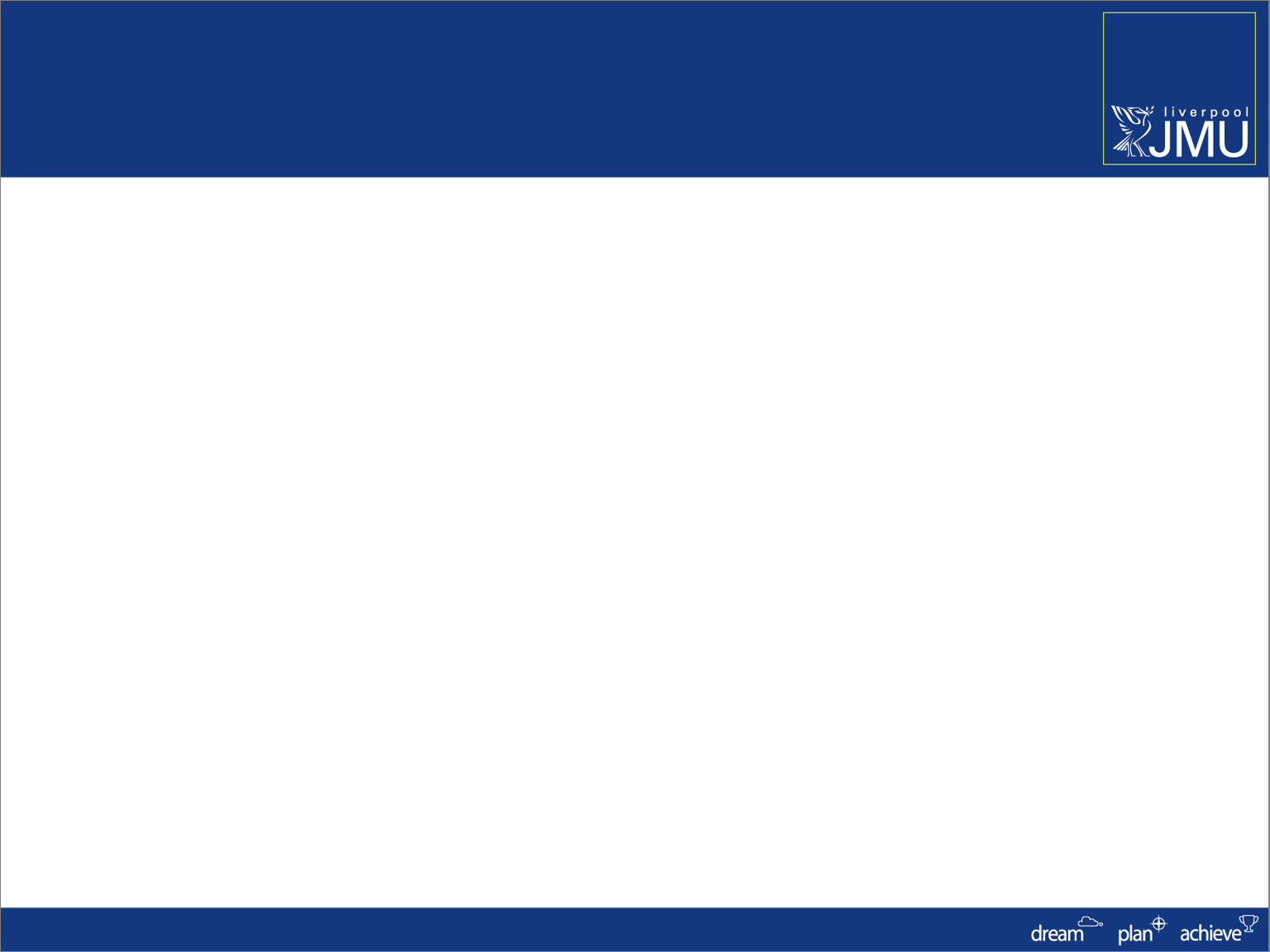 Programmes, Plans & Students
We are starting to understand how SIS is built

But now we need to start to understand the Student Records themselves and how we interact with them 

And this is where the ‘Mystery of the Programme/Plan Stack’ comes in...
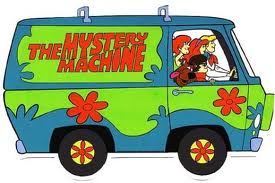 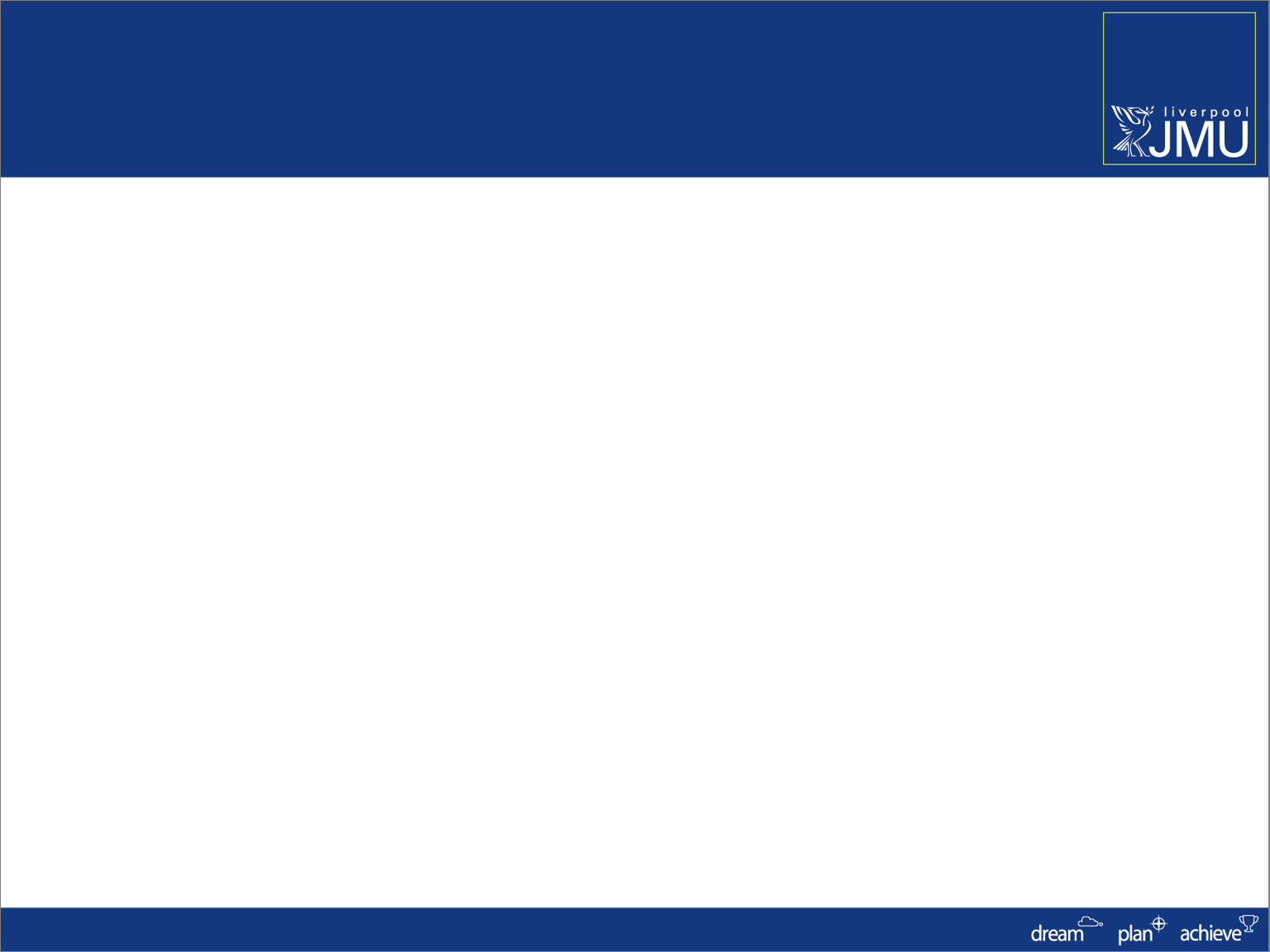 Programme/Plan Stacks
Career Nbr 1
Career Nbr 0
Programme
Programme
Programme
Programme
Plan 
(Award Aim or Routeway)
Plan 
(Award Aim or Routeway)
Plan 
(Award Aim or Routeway)
Plan 
(Award Aim or Routeway)
Term Activation
Level
Modules
Modules
Modules
Modules
Fees
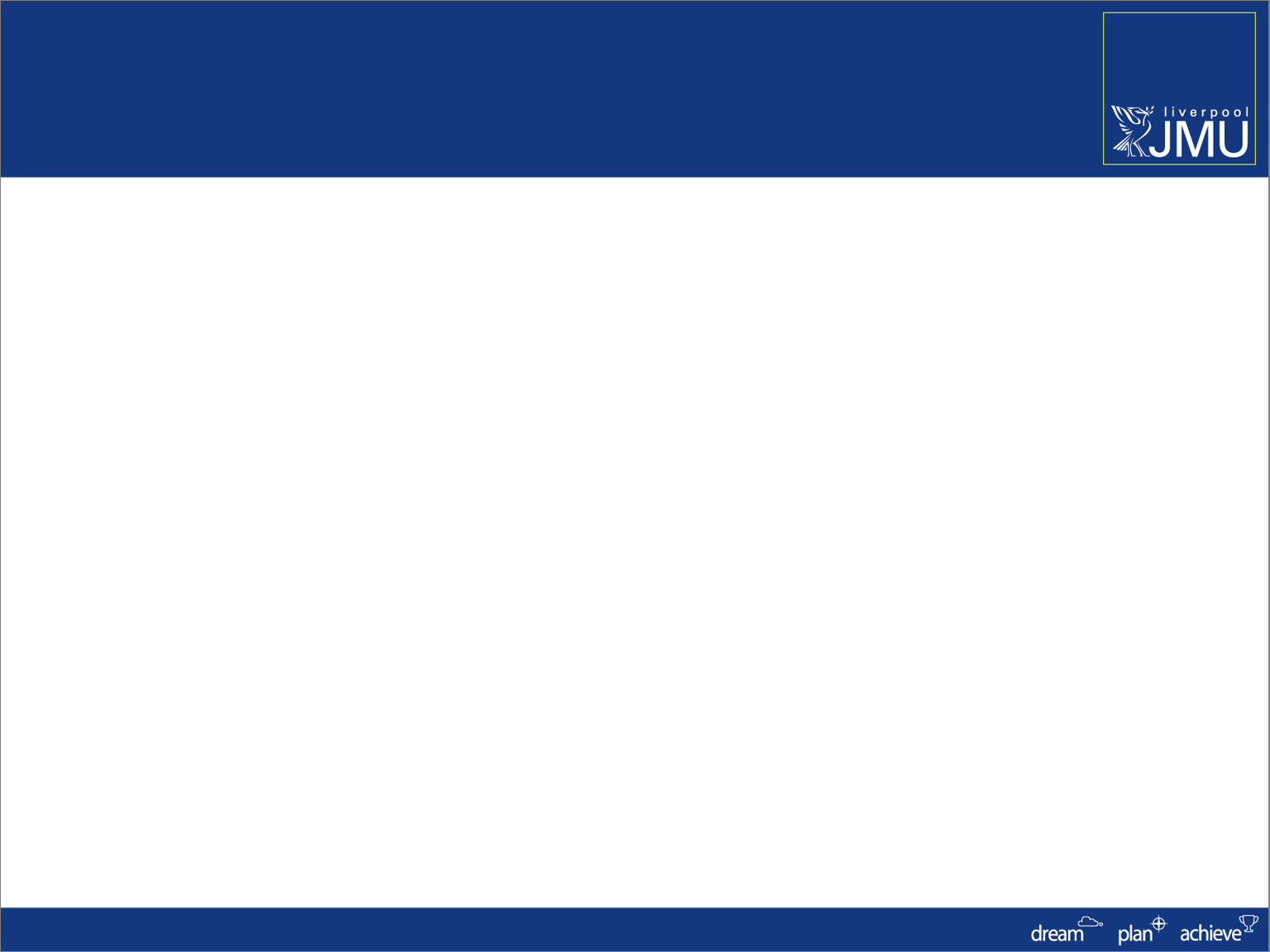 Programme/Plan Stacks
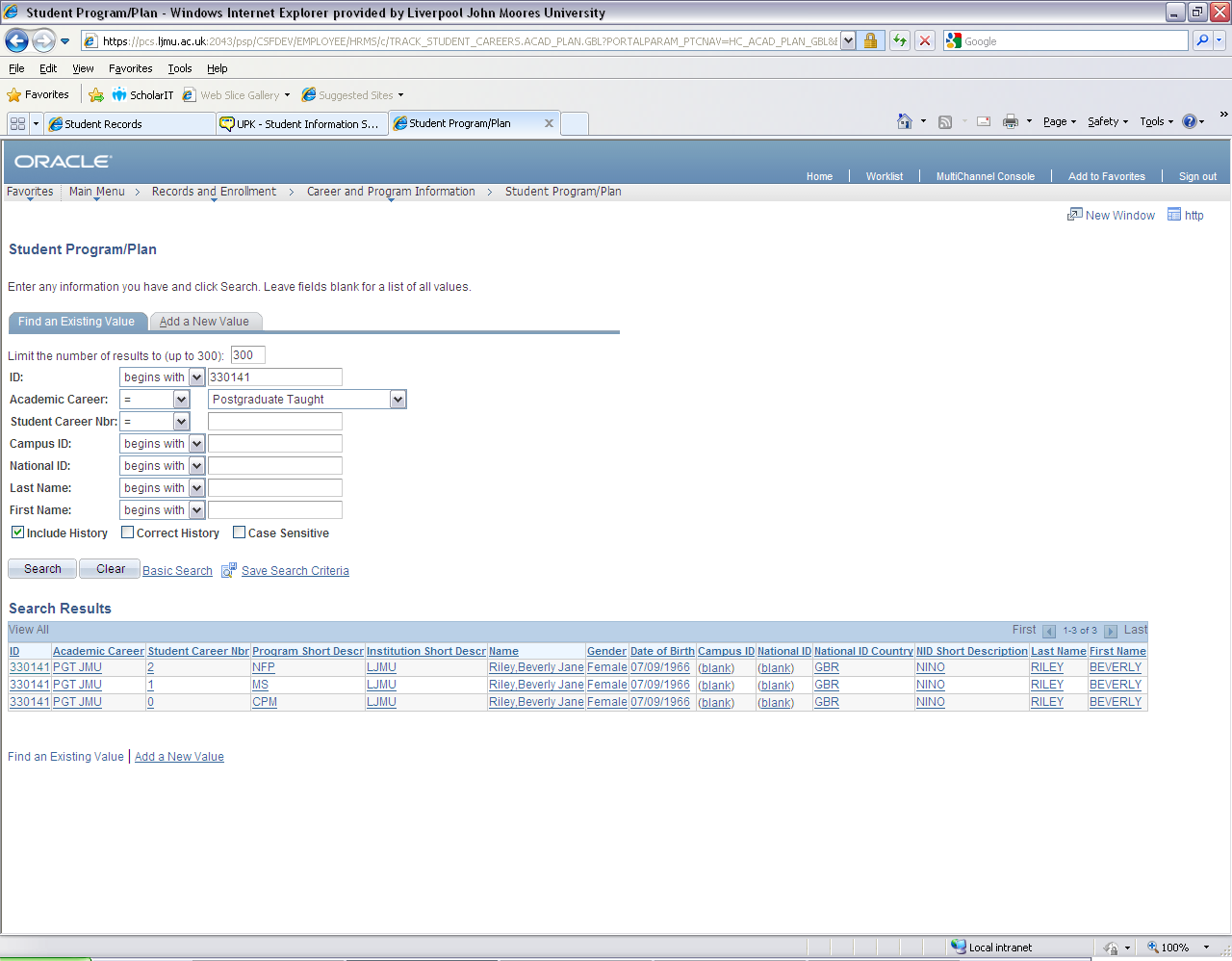 For Example:

This (real) student is currently studying on 3 different Programmes
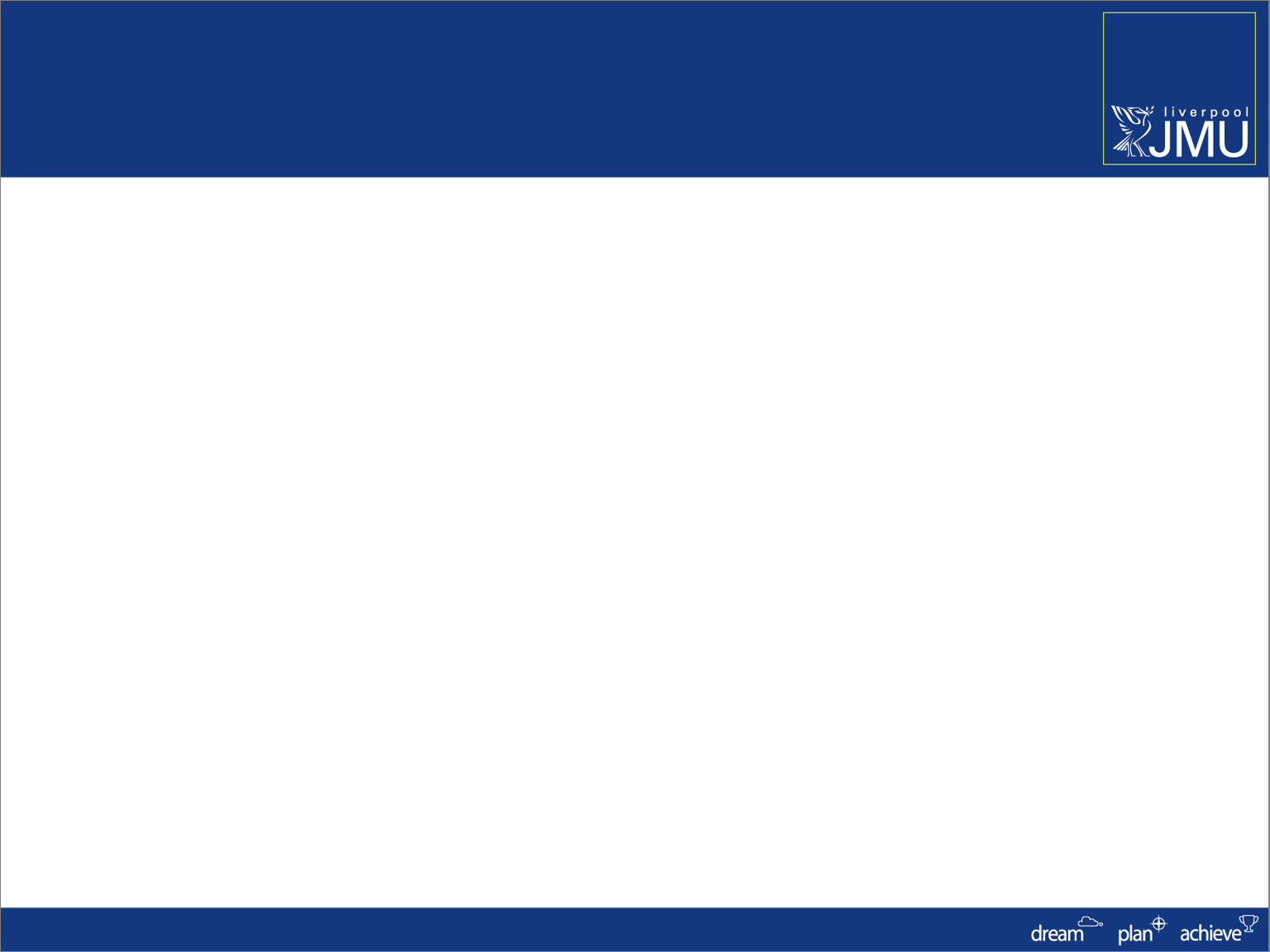 Programme/Plan Stacks
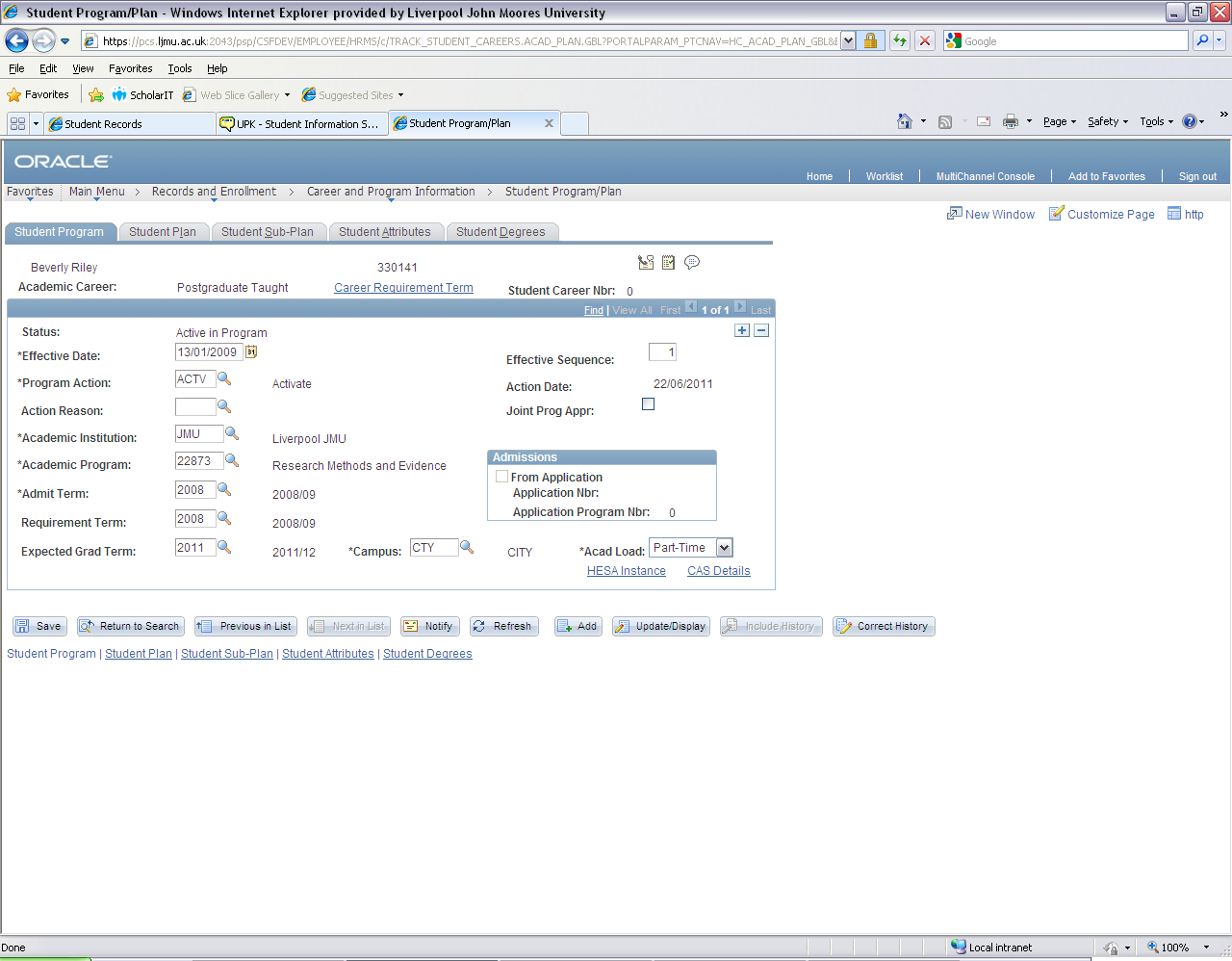 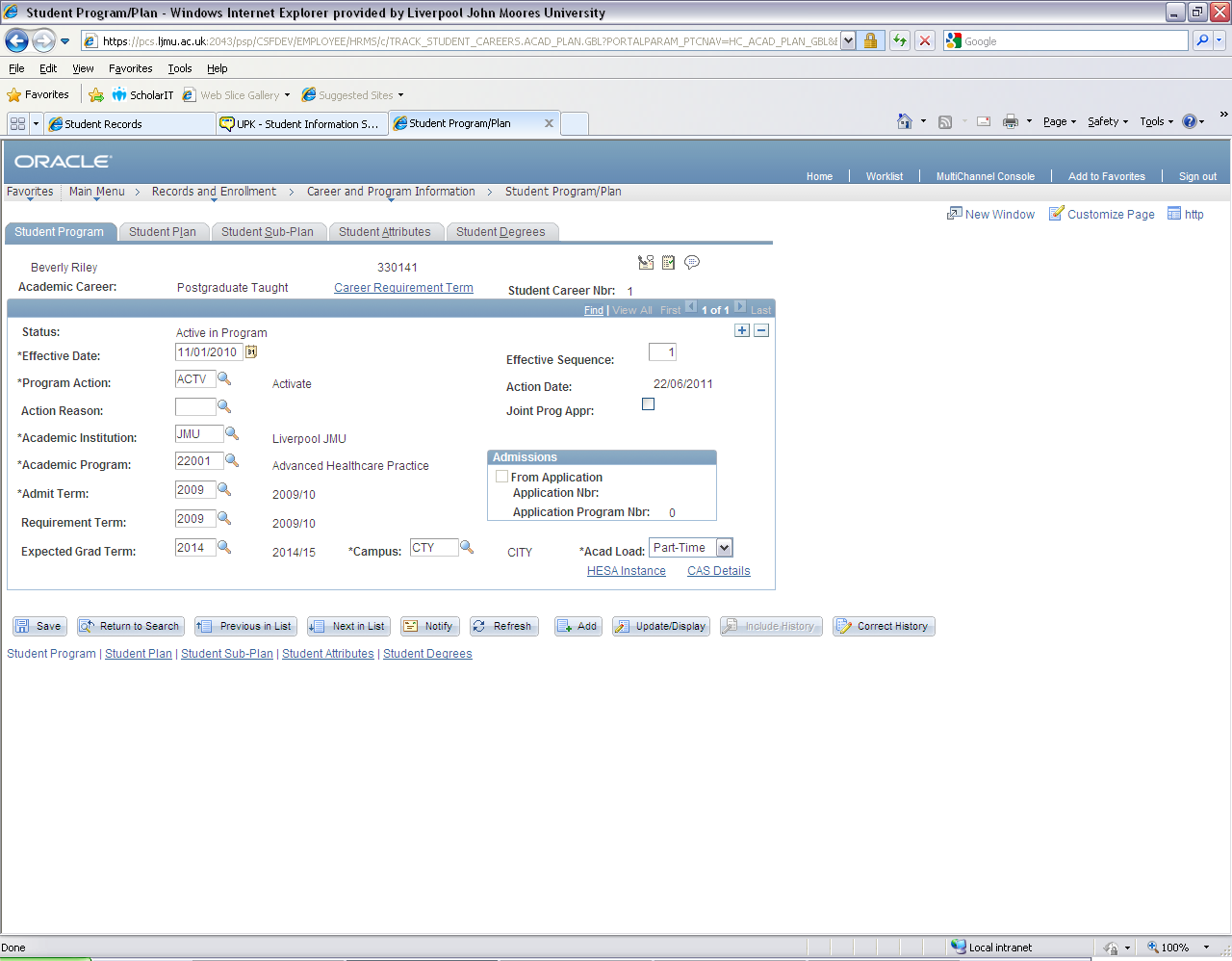 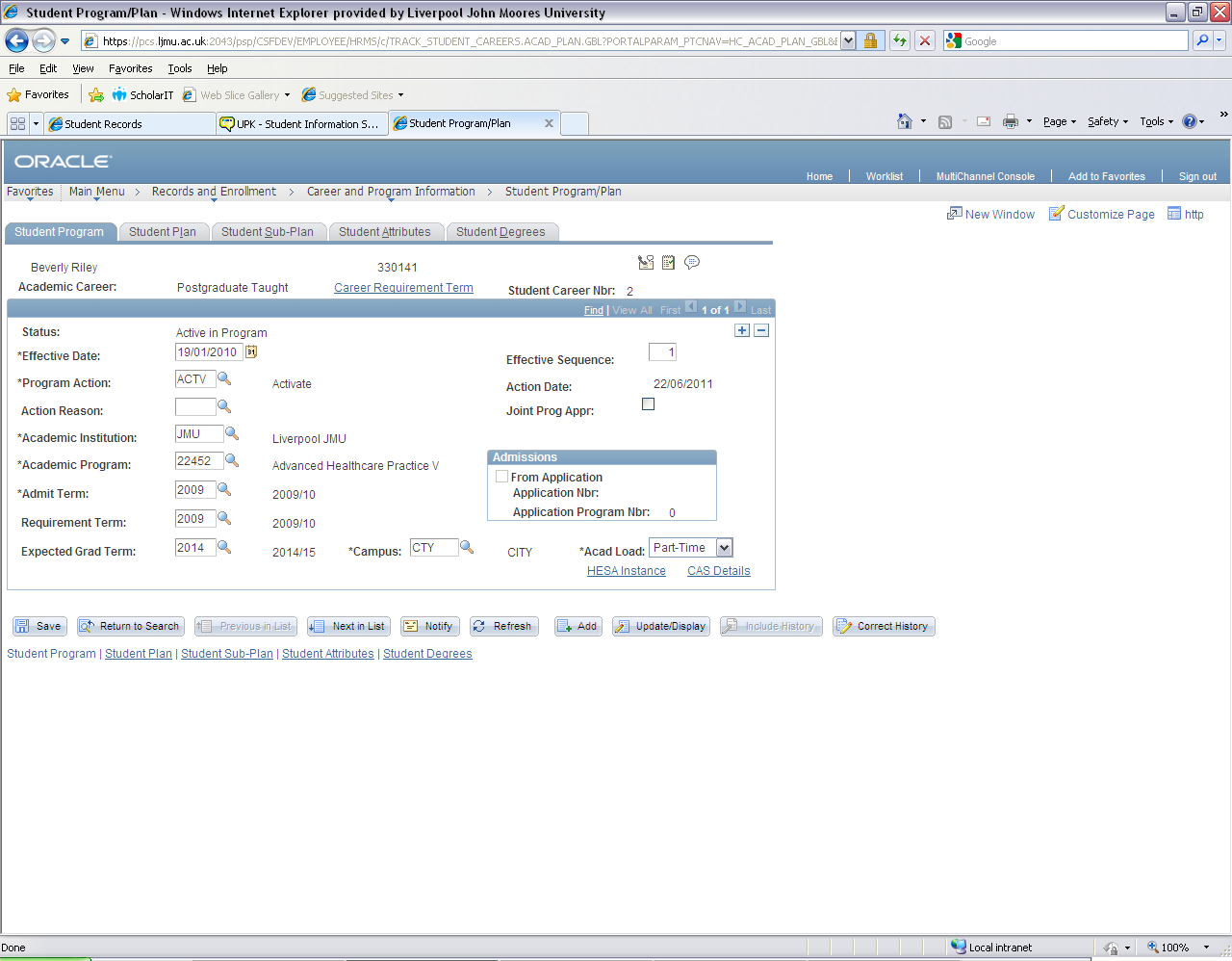 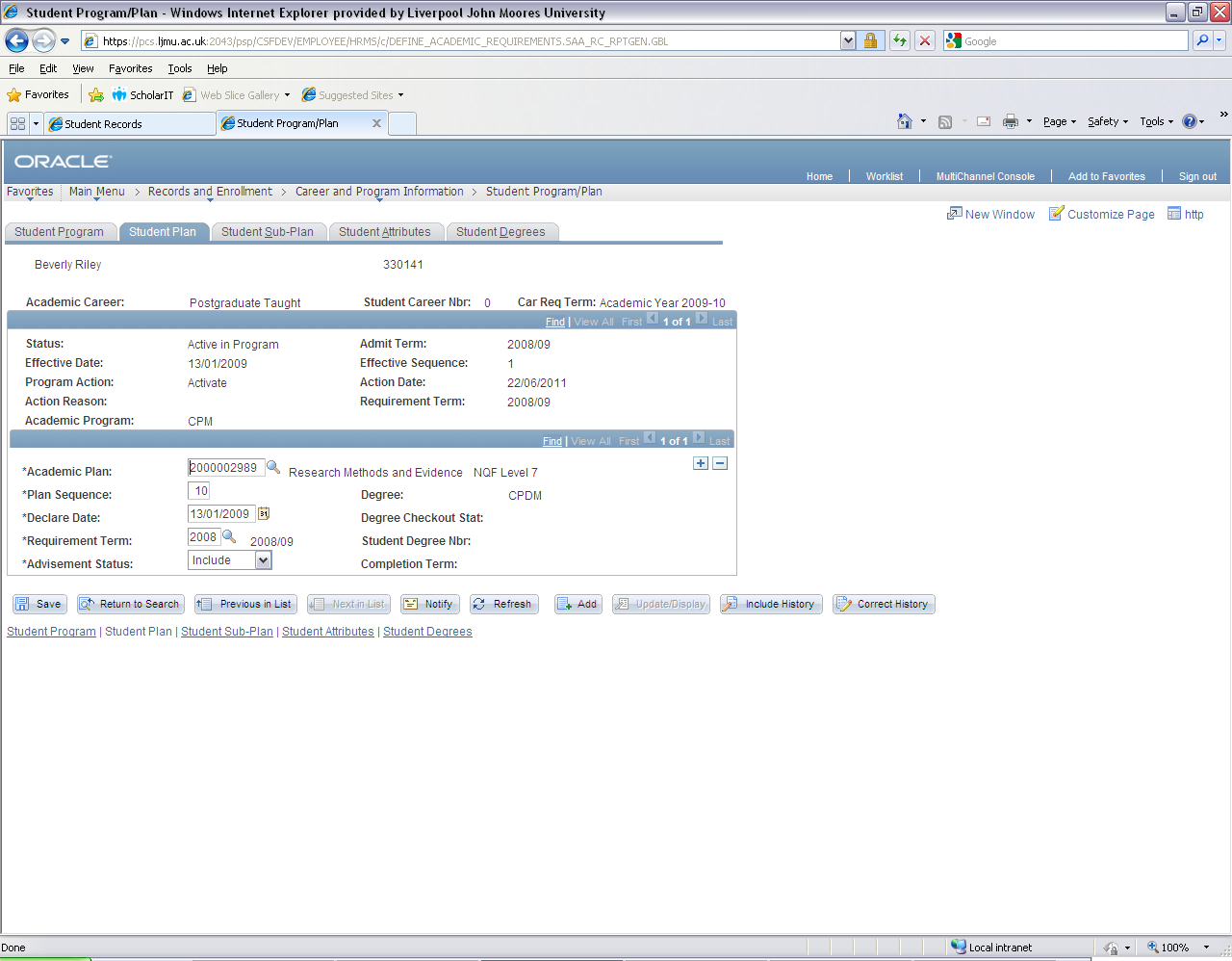 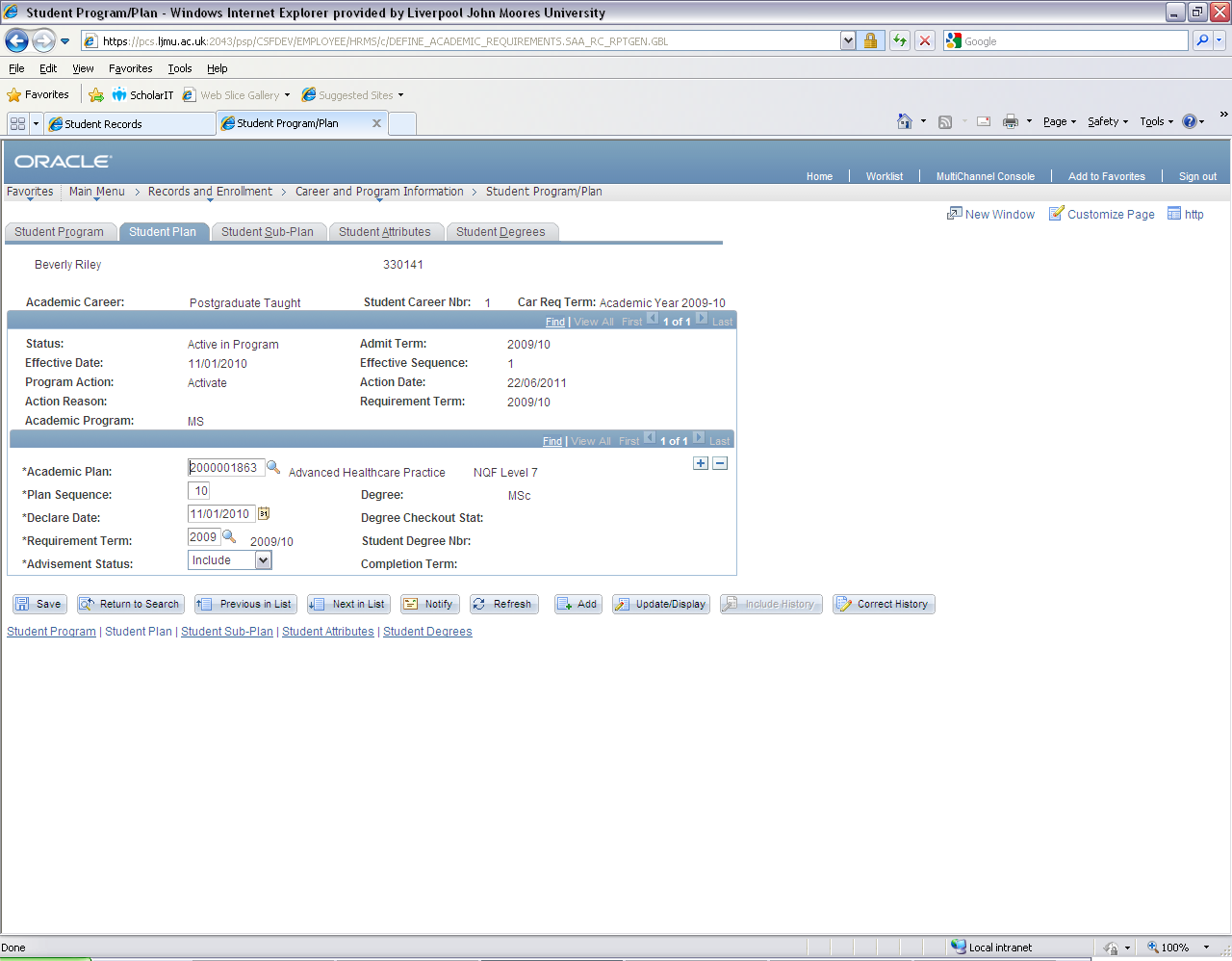 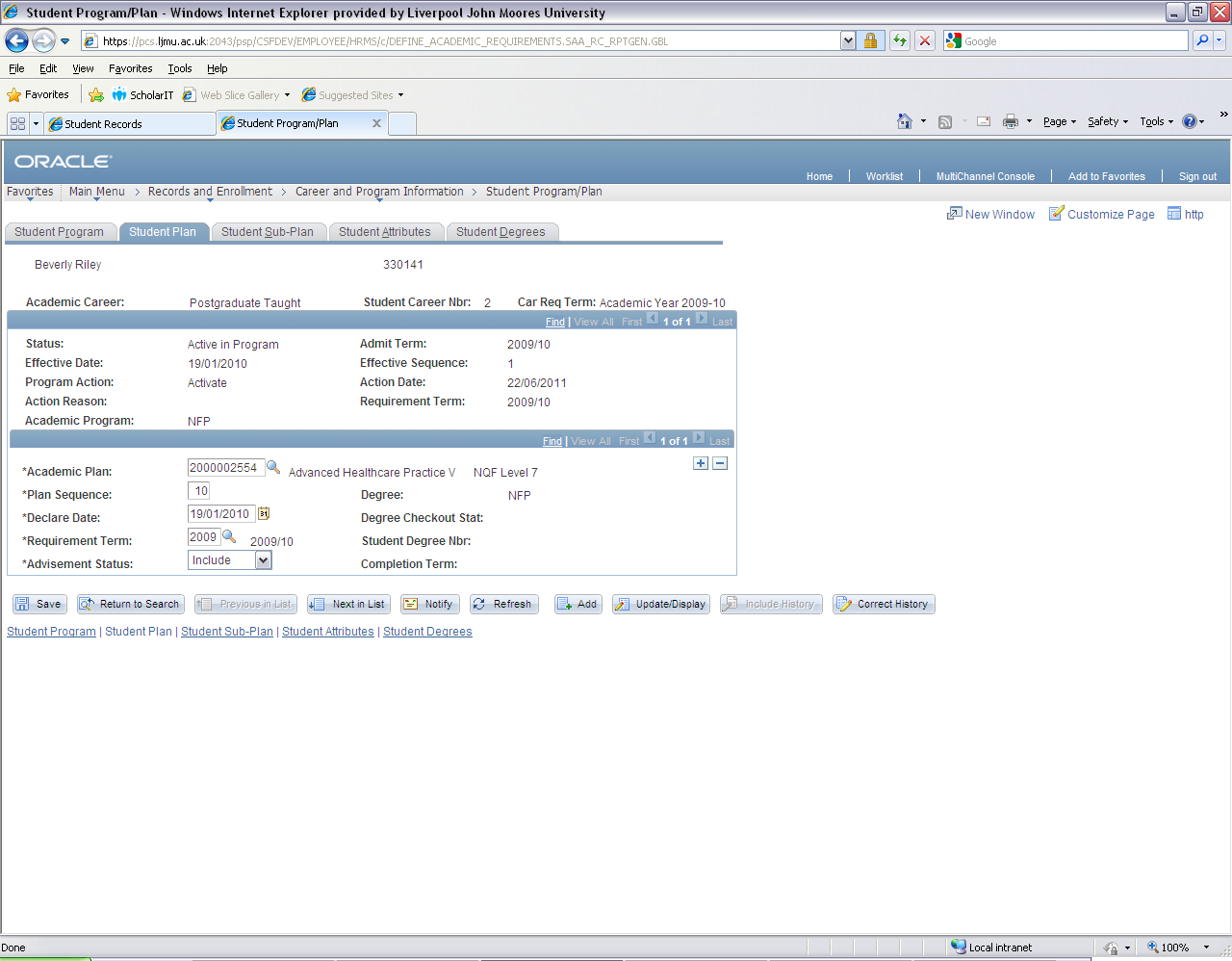 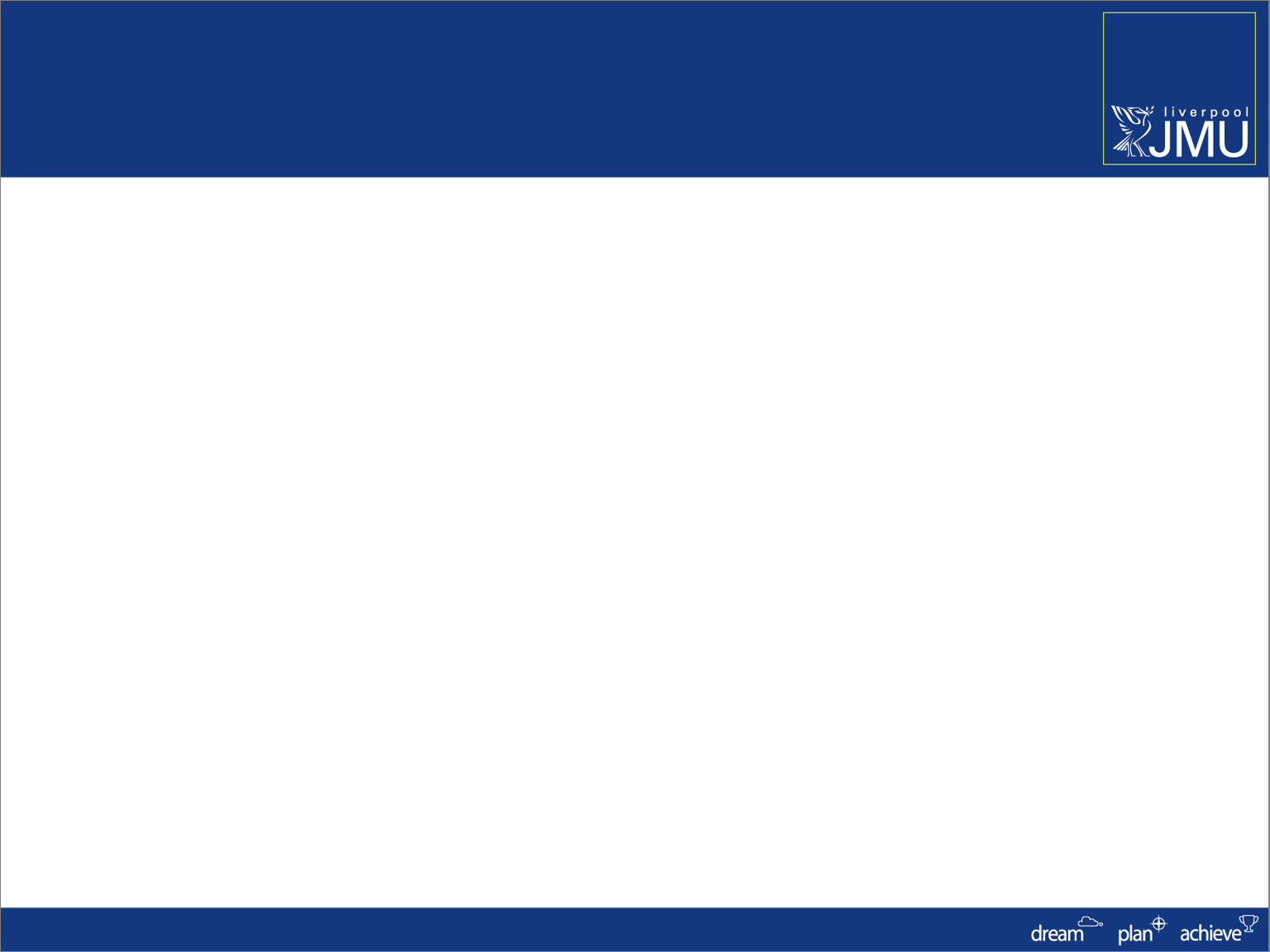 Programme Actions
Programme Actions allow us to build up a history of activity on a Prog/Plan Stack
Some Programme Actions include:
DATA
DISC
ACTIVATE
LOA
RLOA
COMP
PLCN
PRGN
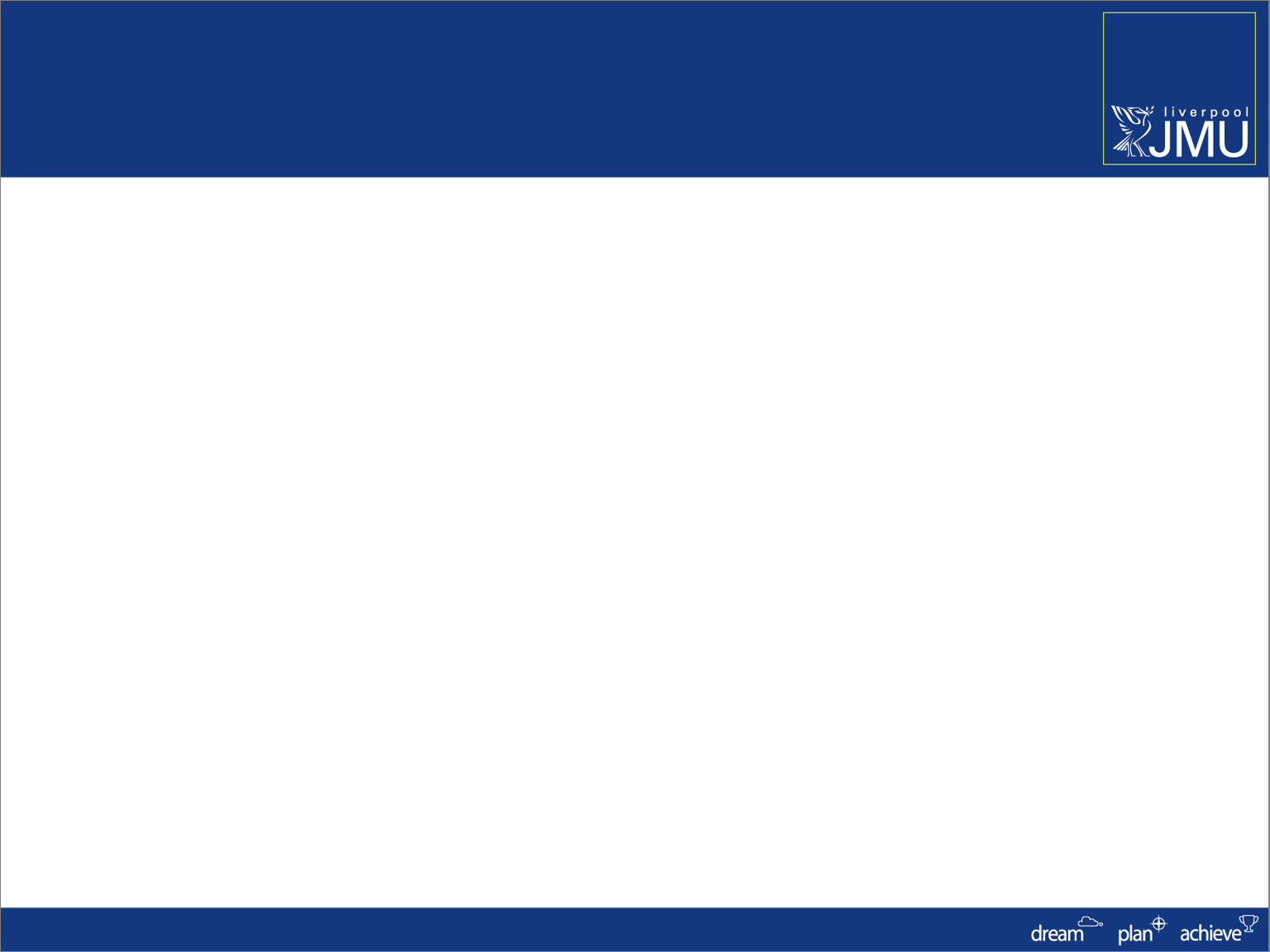 Programme Actions
Of course History is meaningless unless there is an element of time
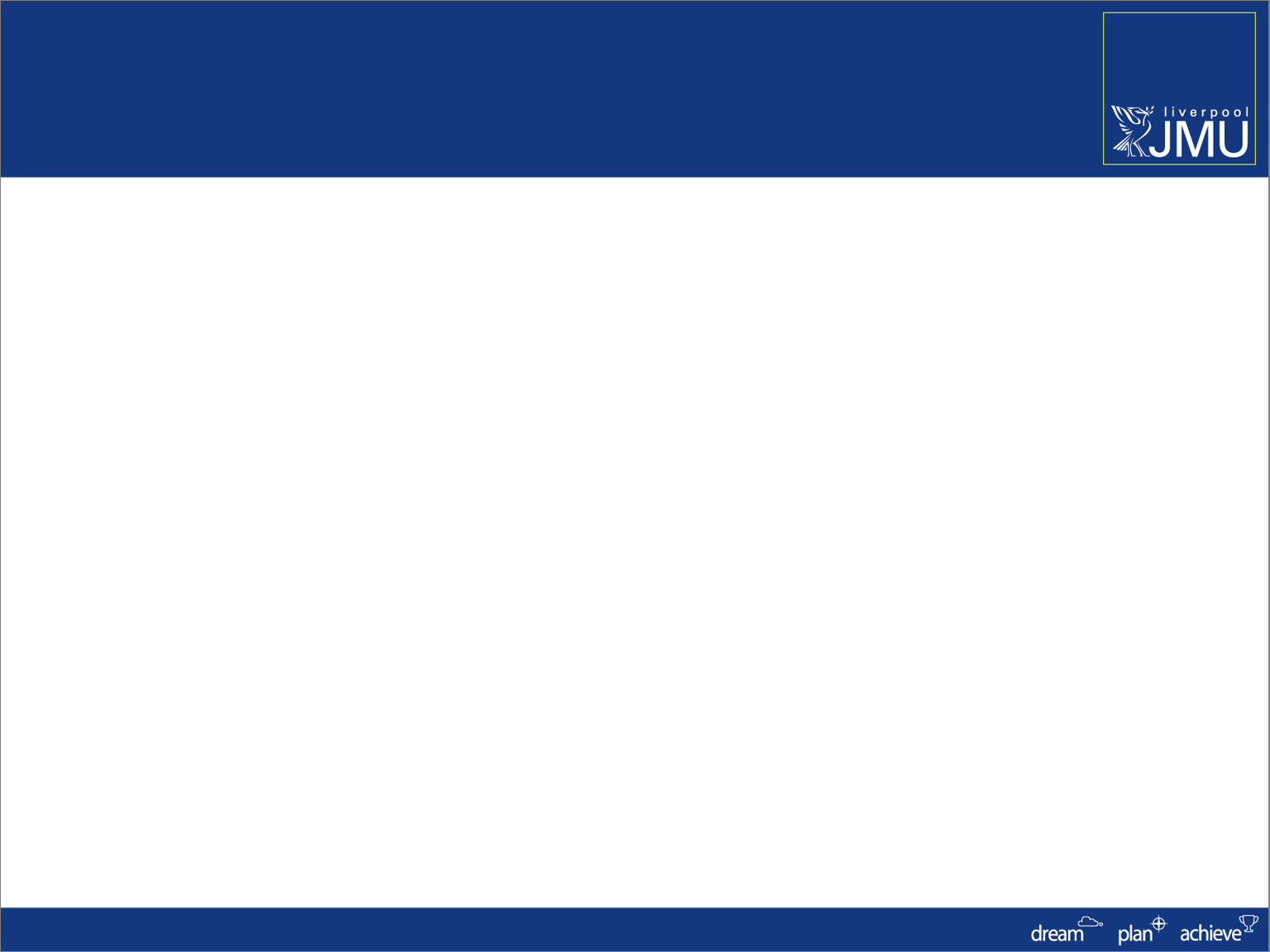 Effective Dates
Throughout SIS whenever an action is performed, the date the action happened (or is to happen) is recorded

This is an Effective Date
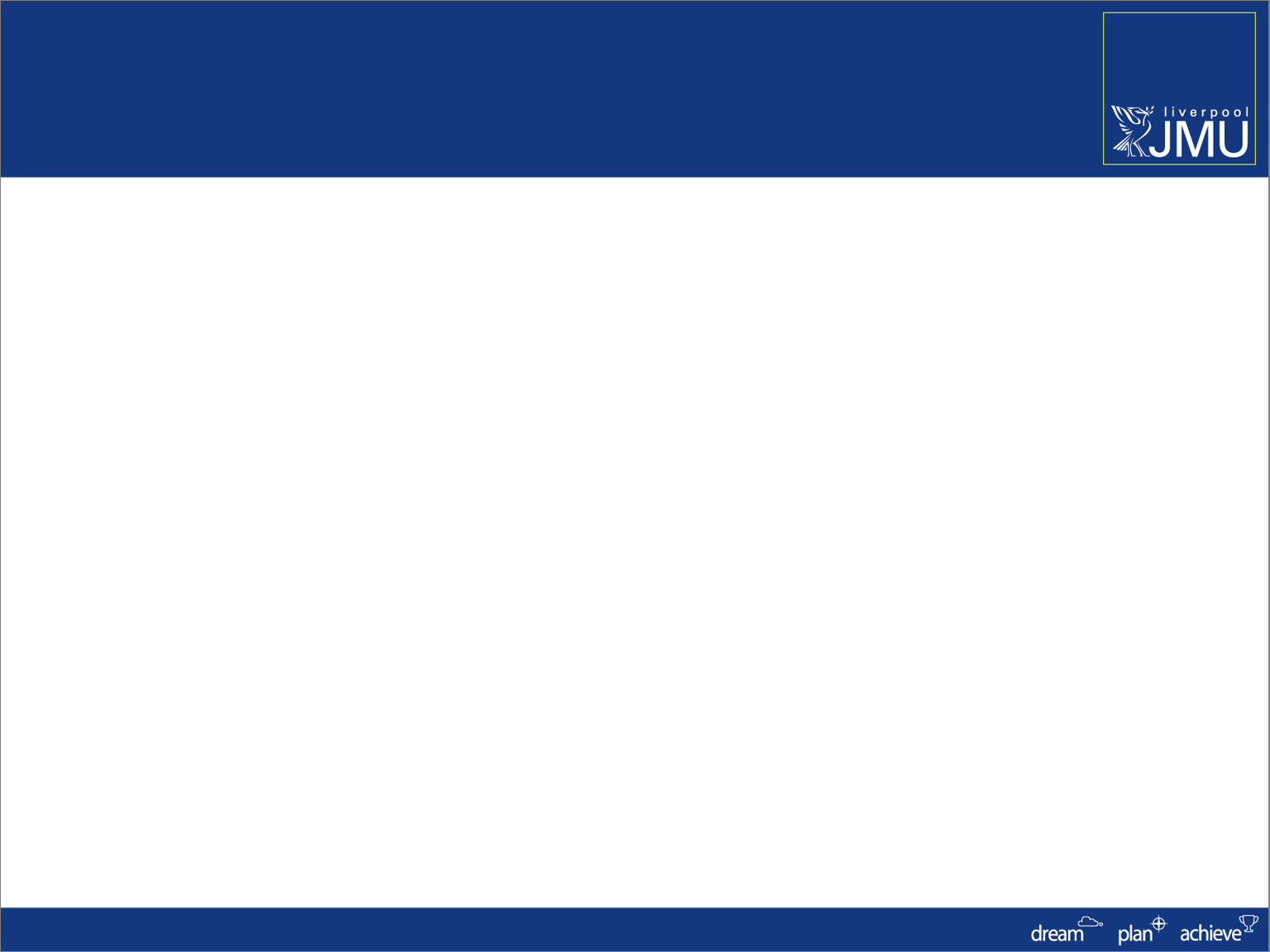 Effective Dates
For each action that is recorded, a new Effected Dated Row is added to the Prog/Plan Stack
 For Example, we can see when this student went onto Leave of Absence
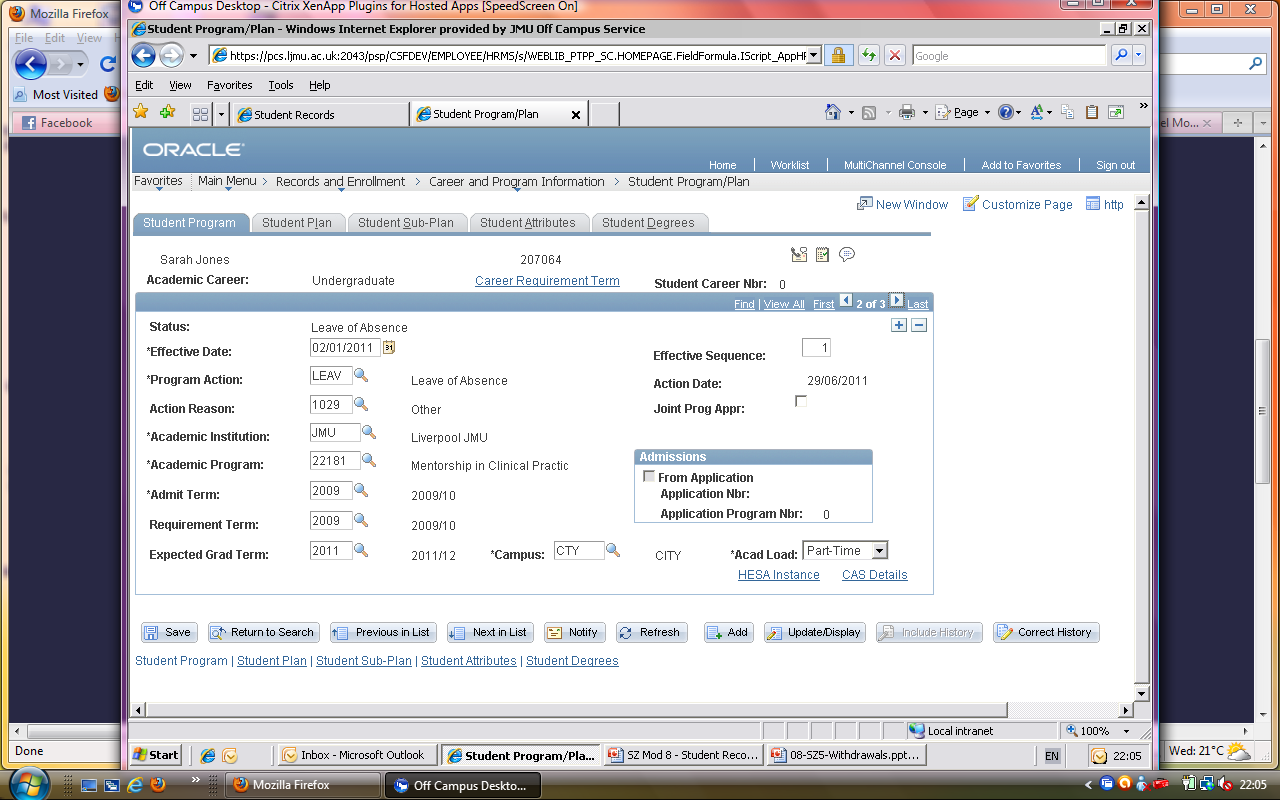 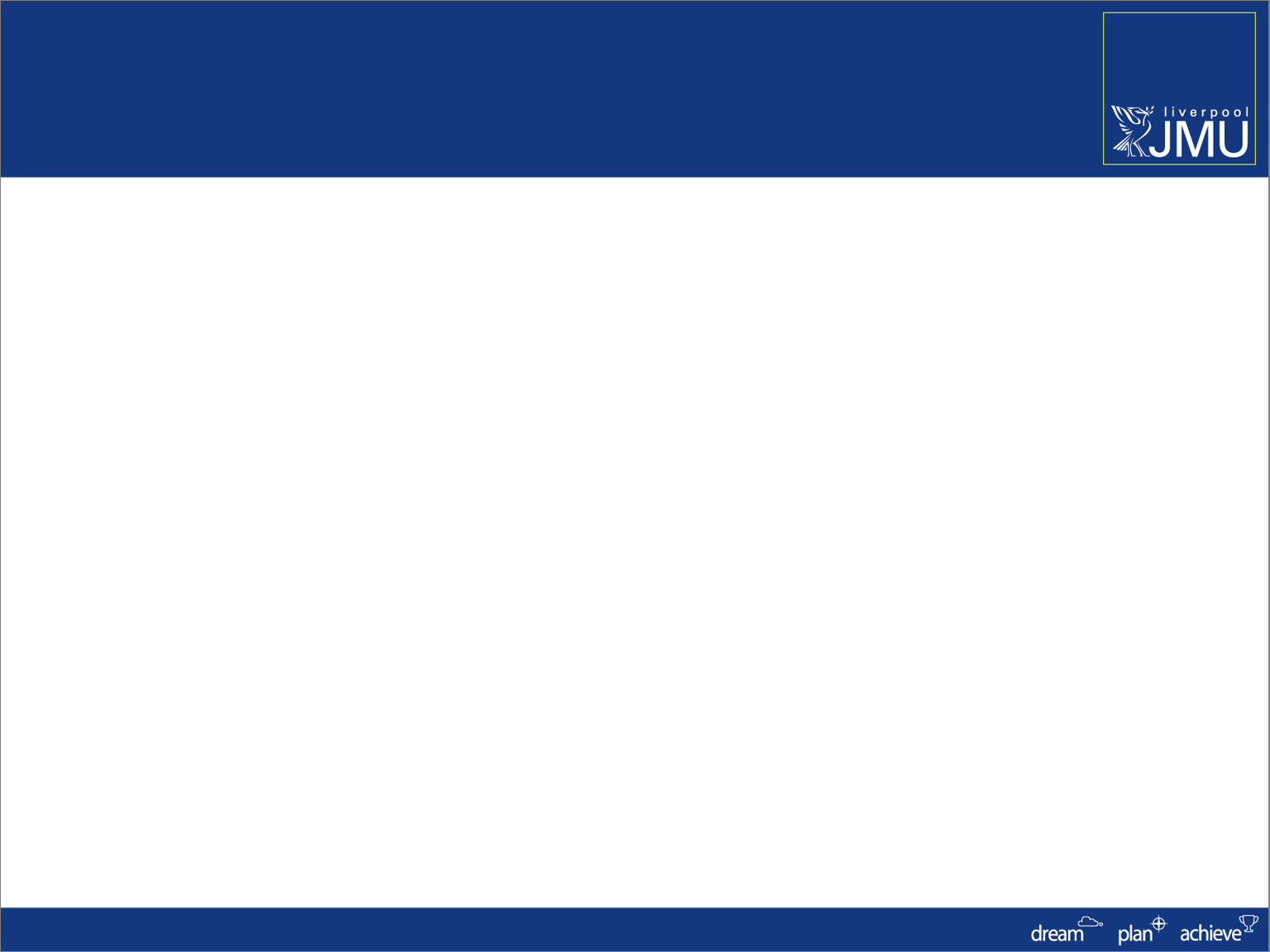 Programme/Plan Stacks
So, using a combination of Programme Actions and Effective dates we can understand the story of a students period of study.
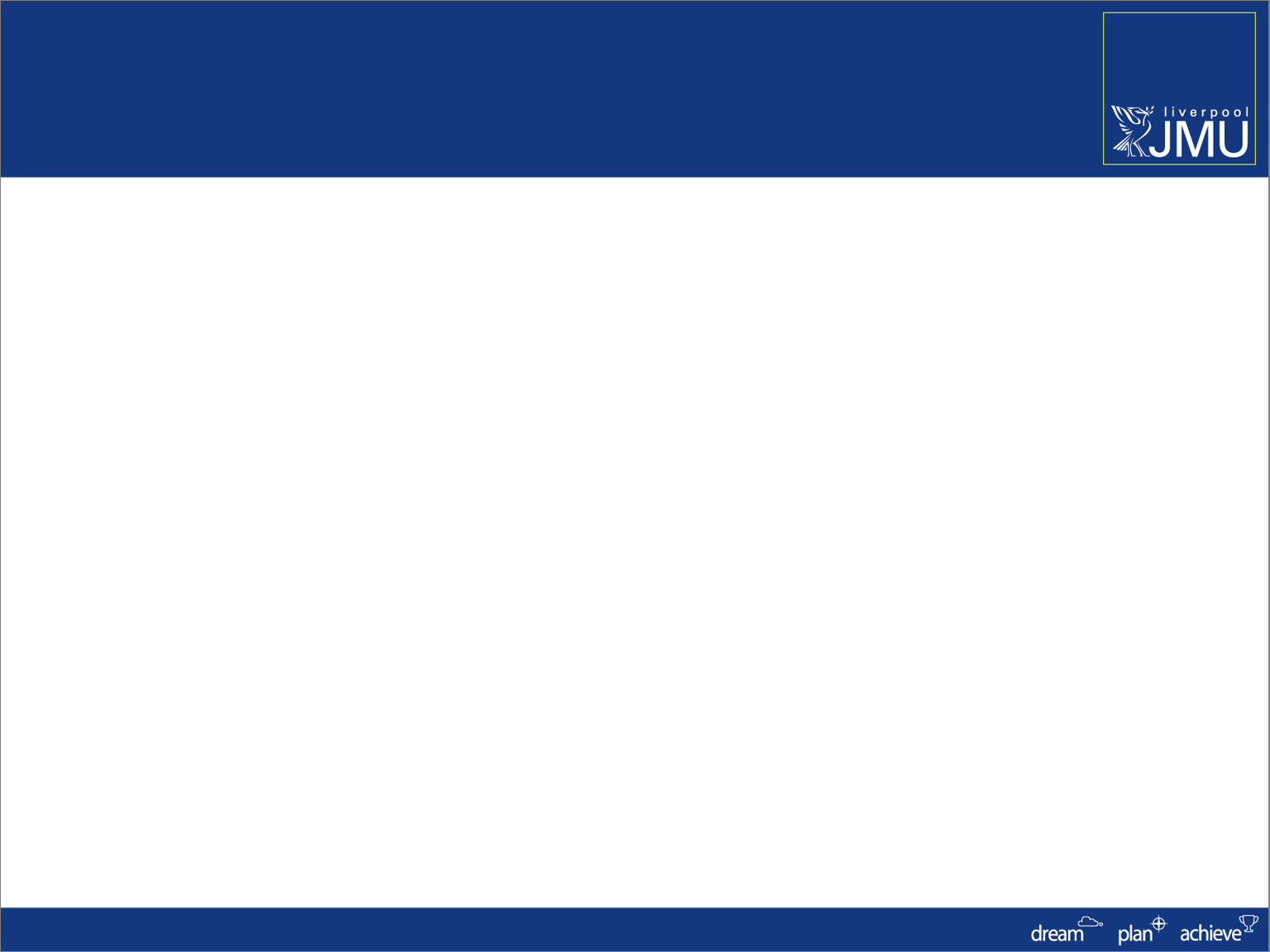 Programme/Plan Stacks
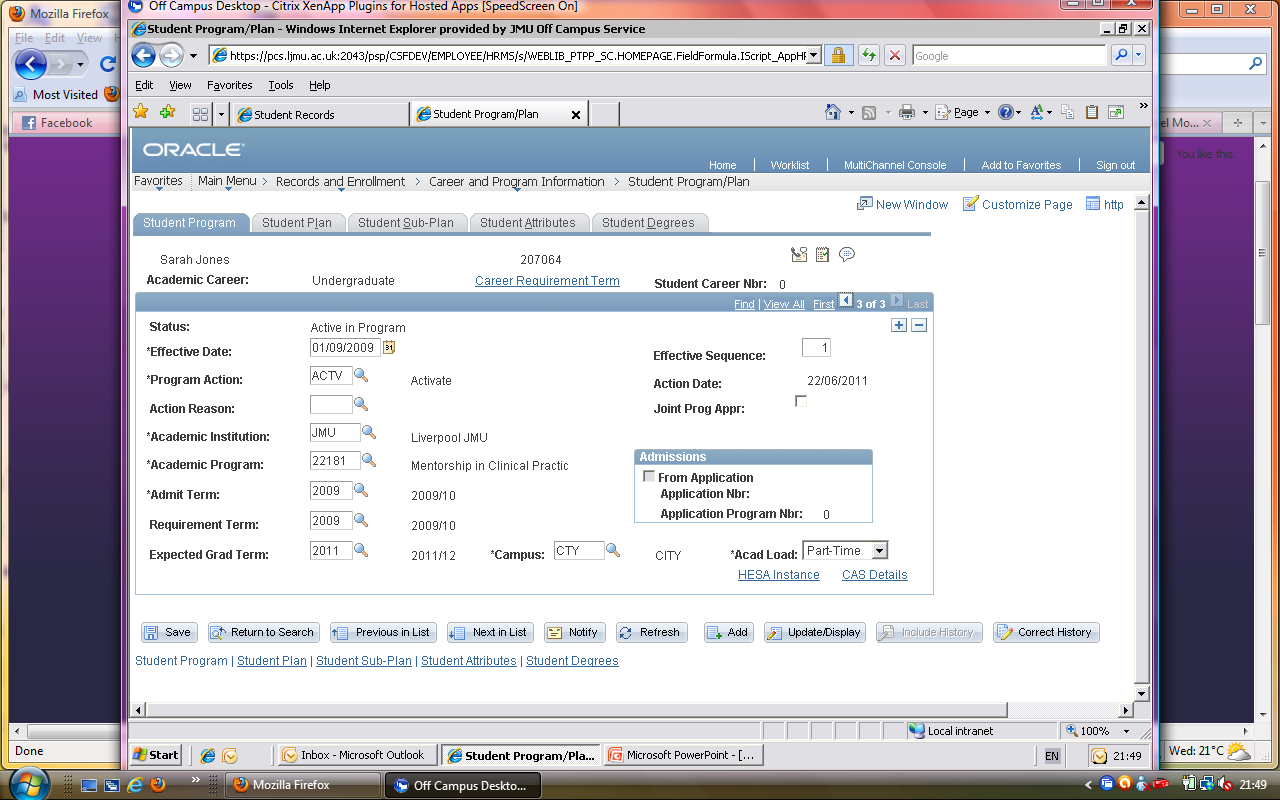 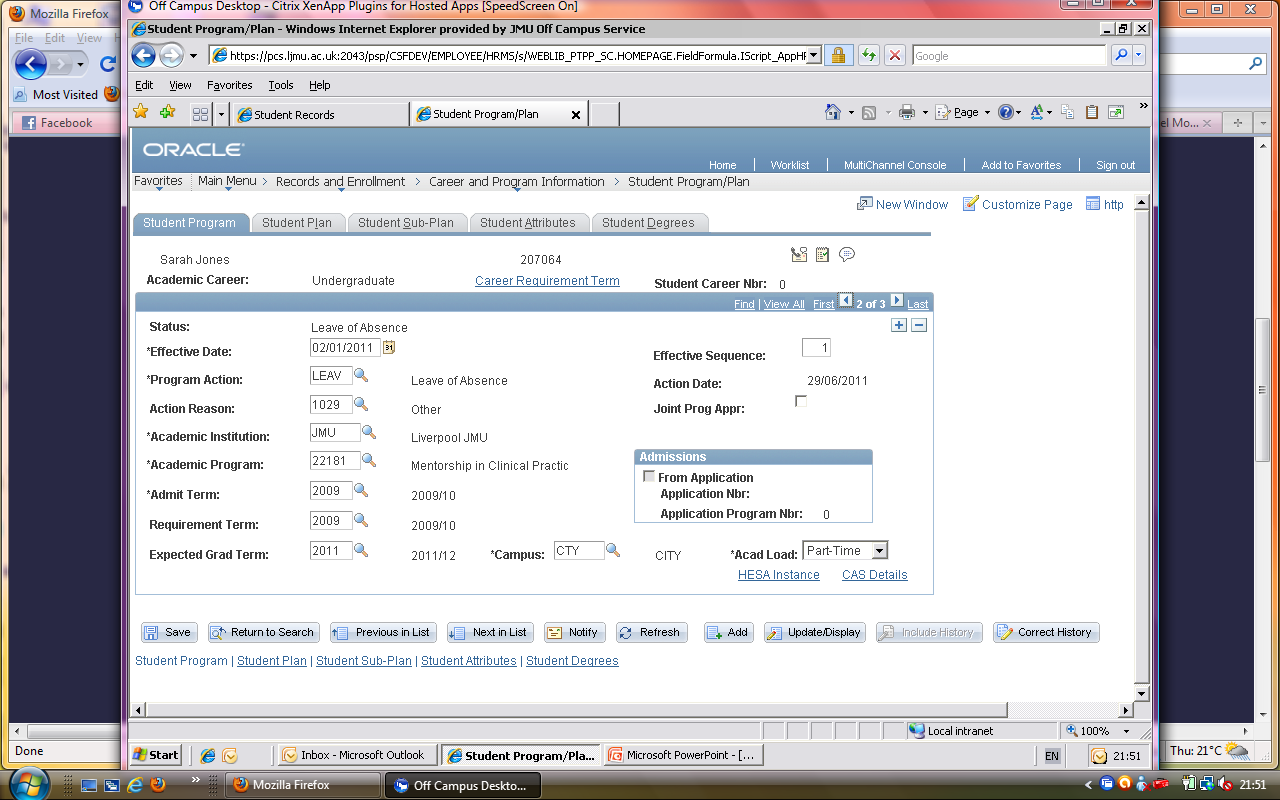 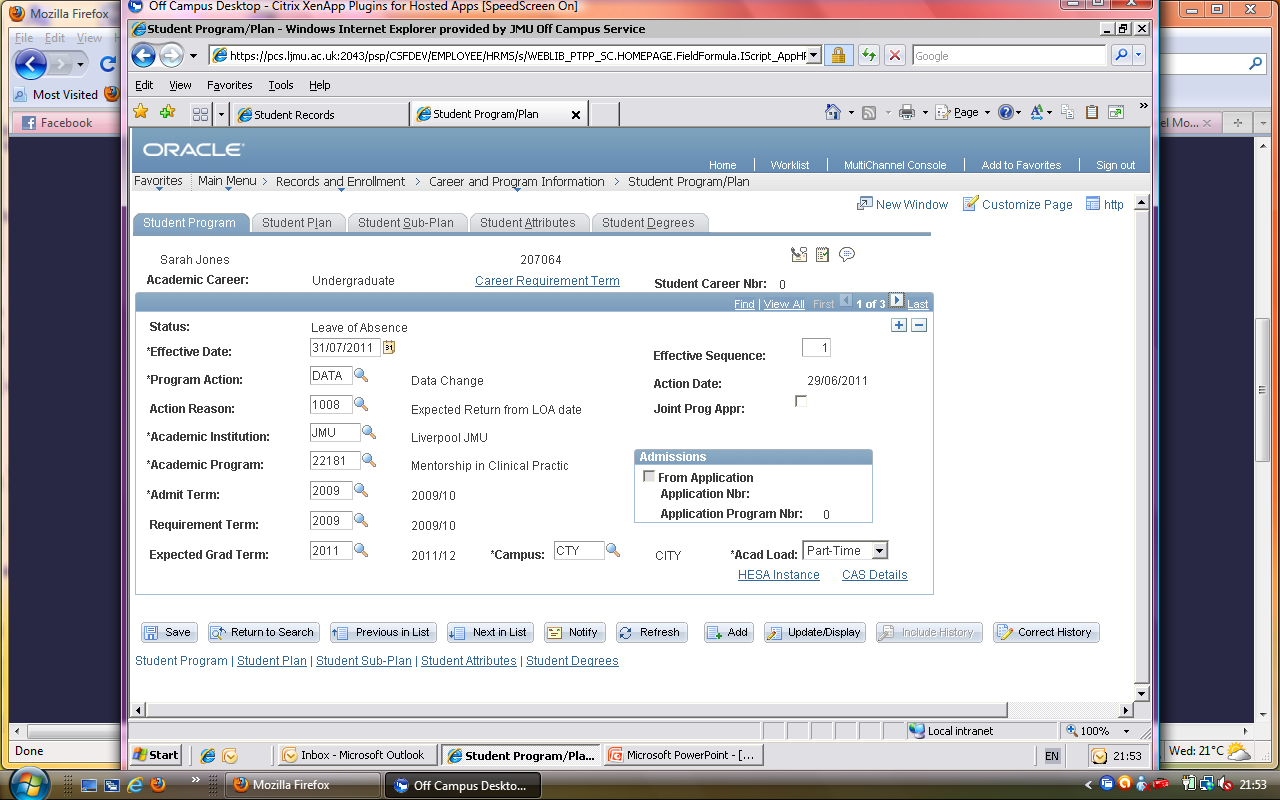 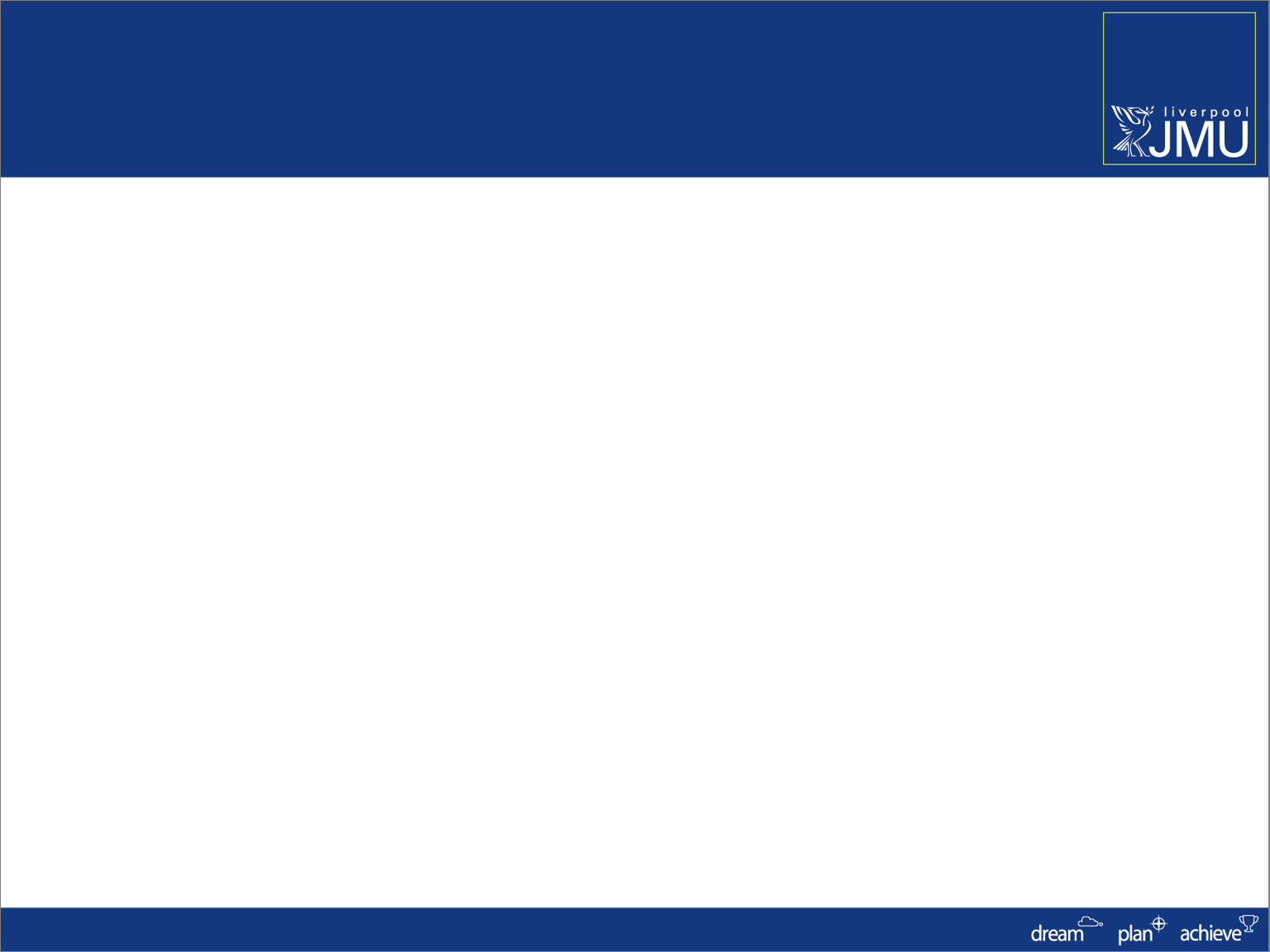 Student Records
In summary all the process today involve the Prog/Plan Stack, Programme Actions and Effective Dates
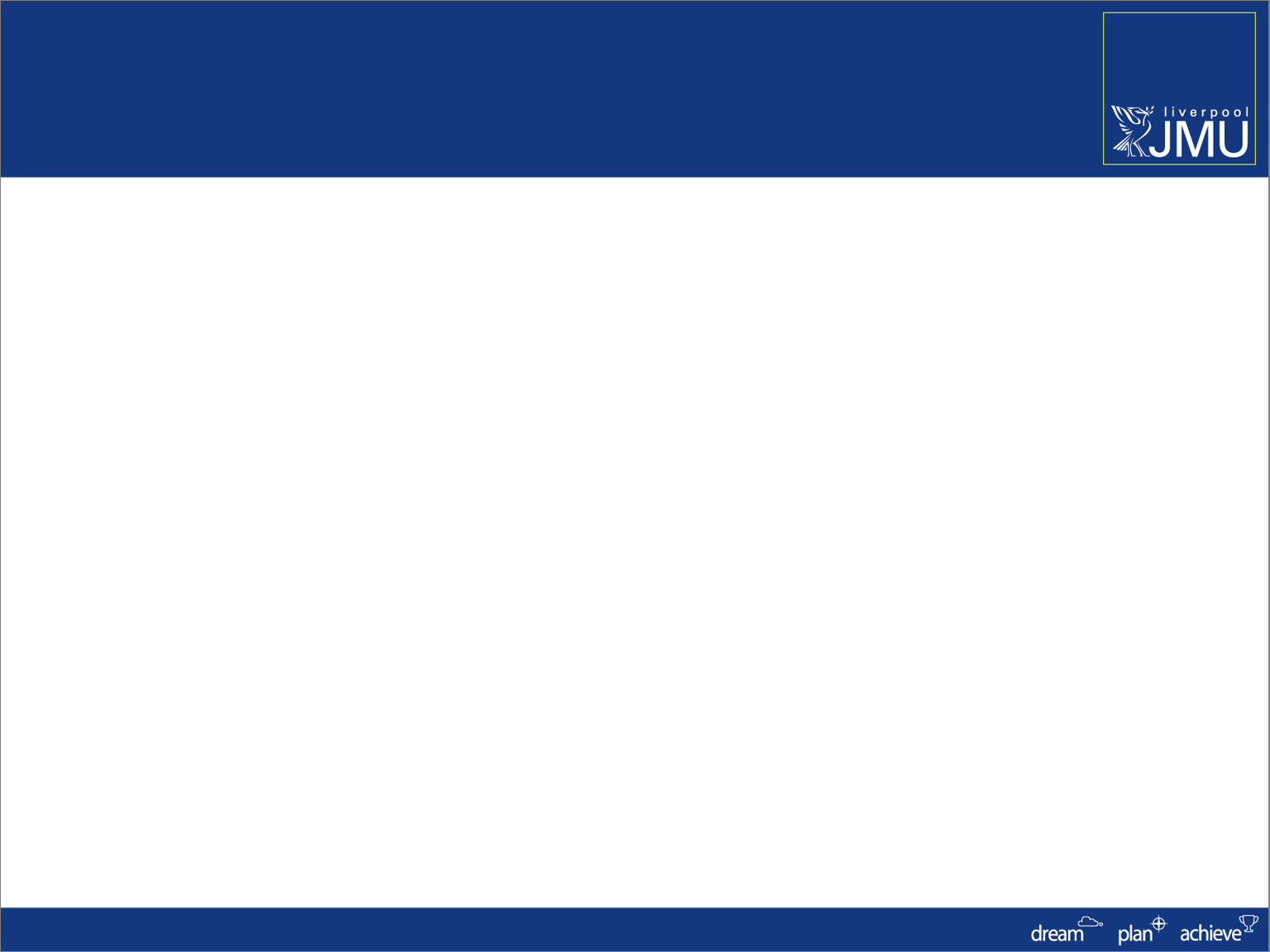 Programme/Plan Changes
There are two types of Transfer possible in SIS

 Plan Change. This allows transfers within the same Programme, so for example an Award Aim change or a change of Routeway.

 Programme Change. This occurs when there is a complete change to a new programme of study.
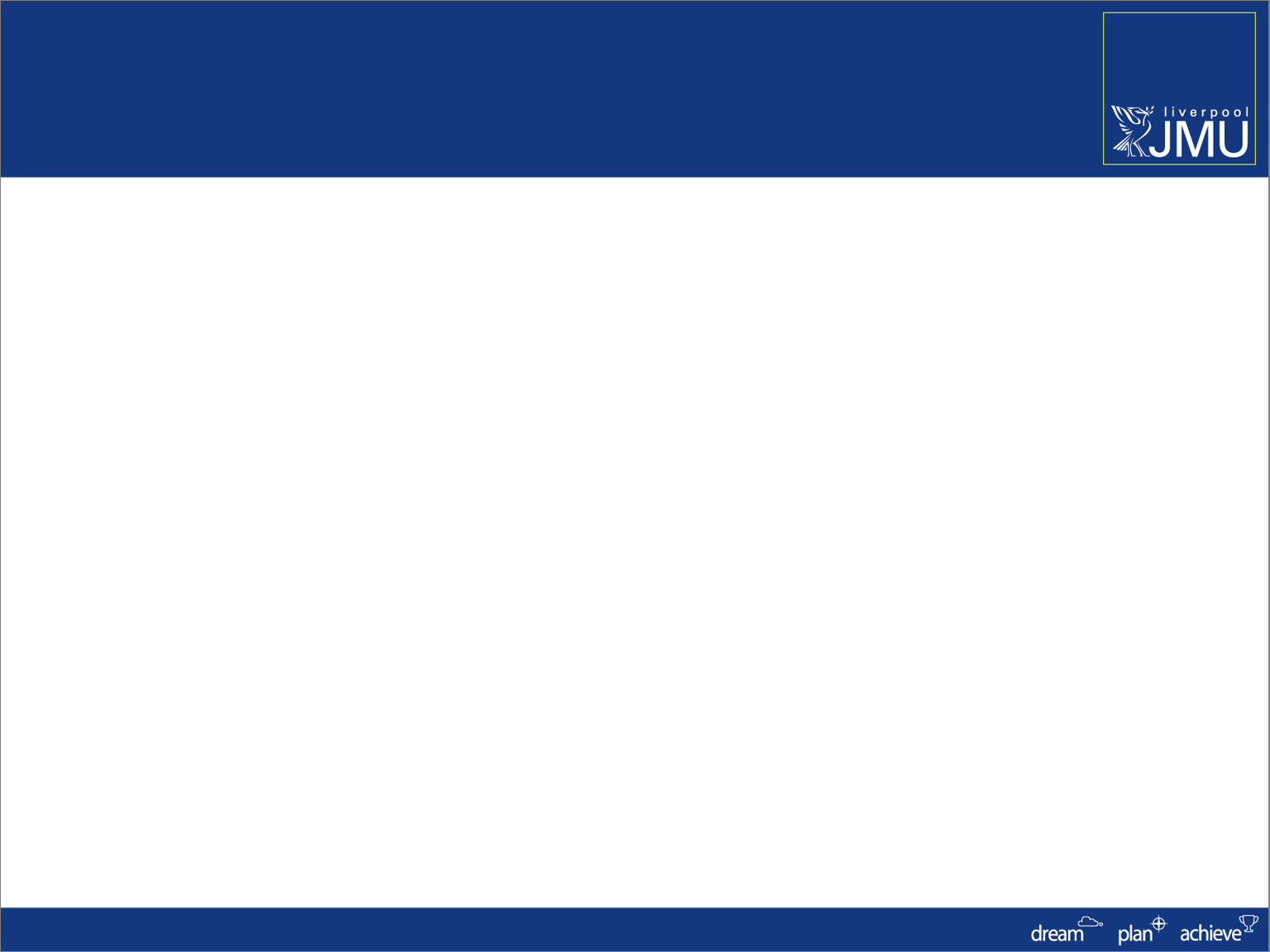 Programme/Plan Changes
Programme/ Plan changes of any type are only to be completed at either:

 The beginning of Term (before the Module Registration Deadline date) 
or 
 At the End of Term (as a result of assessment board decisions) 

No mid term changes are permissible.
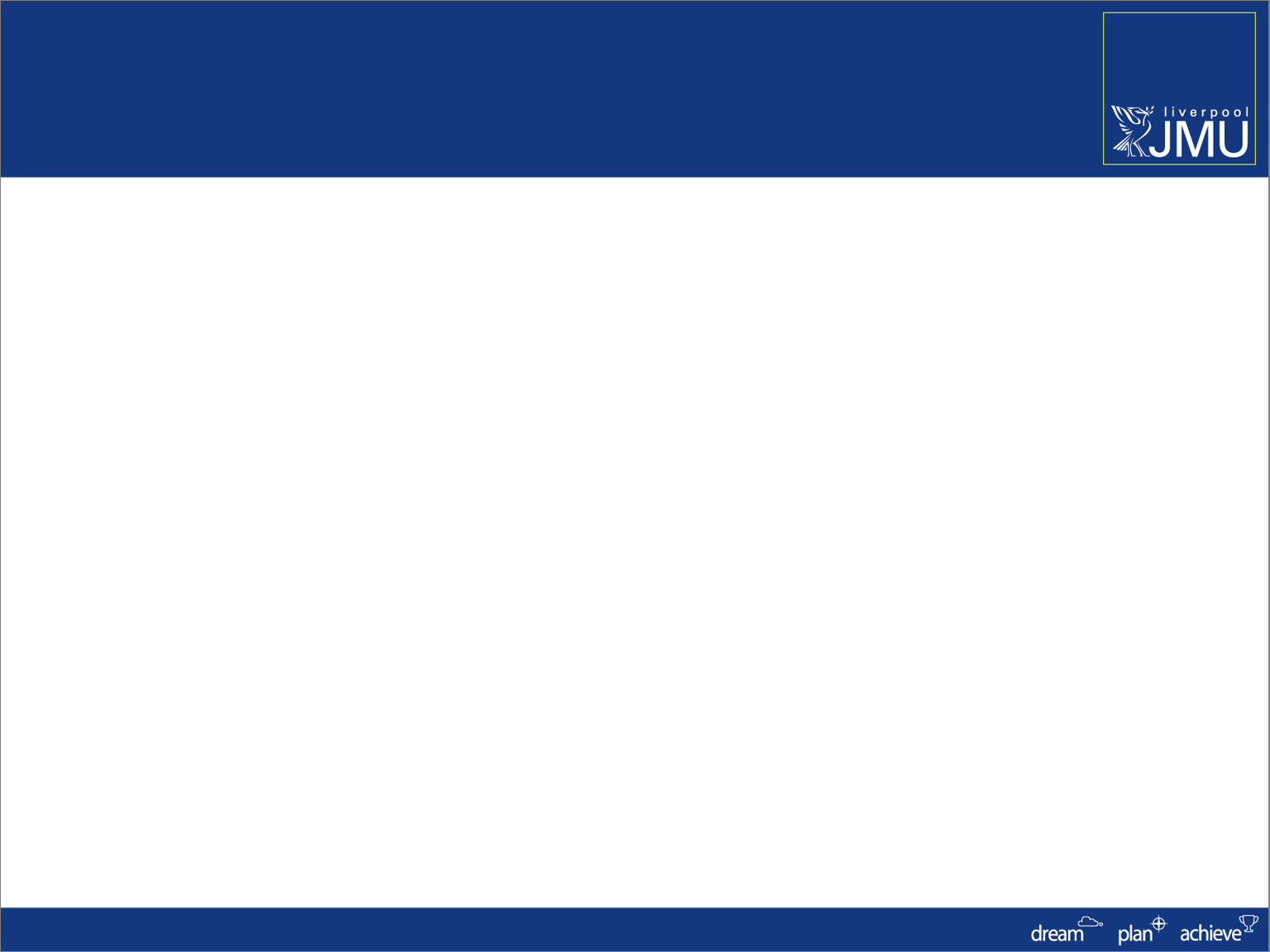 Programme/Plan Changes
Programme Changes are carried out by the Student Zones. This ensures that the Fees are amended correctly.
Plan Changes are carried out by the Faculties. This is because that a Routeway or Award Aim change doesn’t involve a Fee Change
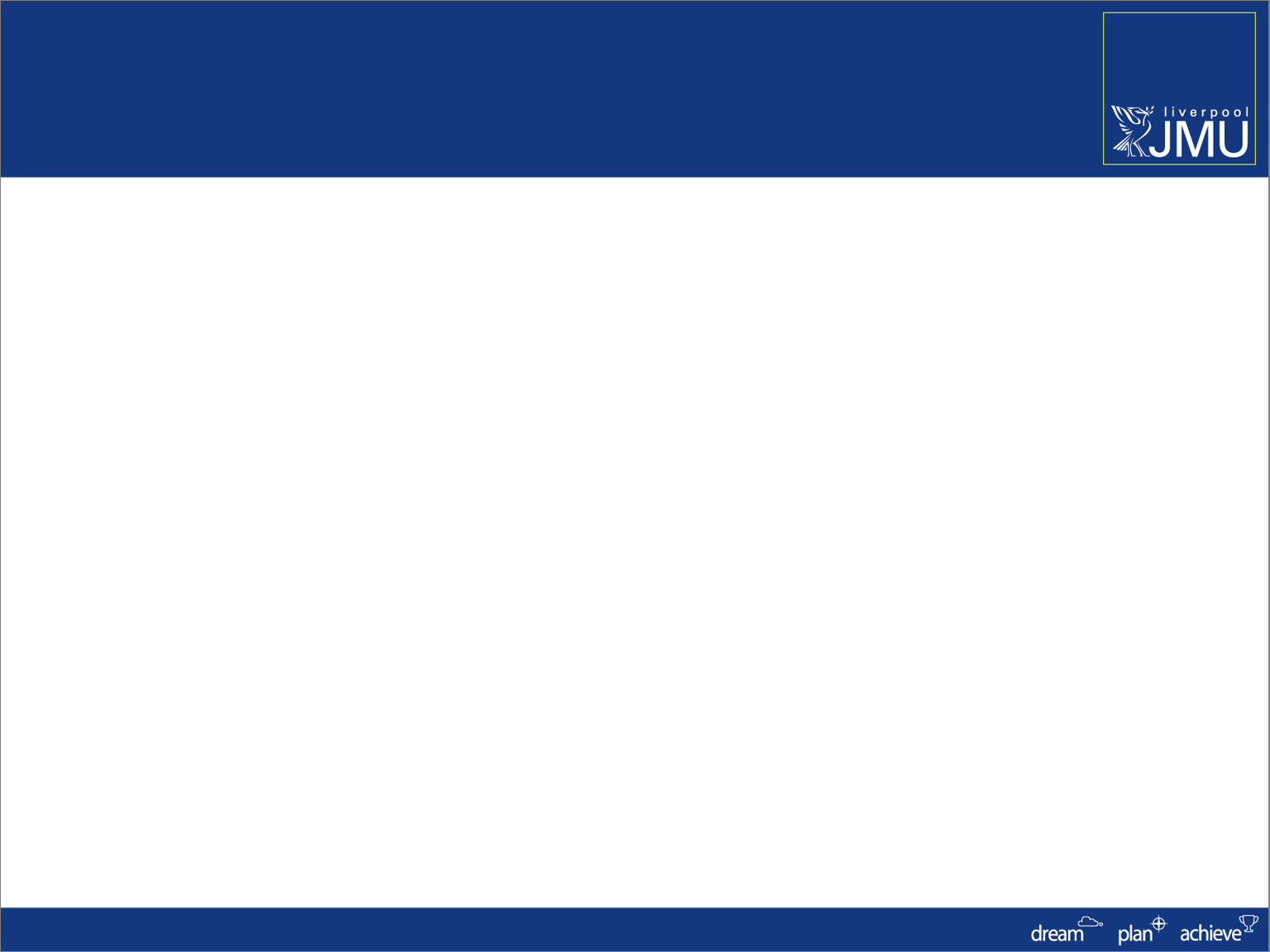 Programme/Plan Changes
Key Principles
June/July – Programme/Plan Changes
The programme/plan change is performed on the student record with a future dated effective date (e.g. 01/08/2011).
Student is advised that the Programme/Plan Change will be active from the future dated row.
September – Programme/Plan Change
Programme/plan changes completed once a new Term has started should be entered with the actual date.
Student is advised that new Programme/plan is now active.
Responsibility Matrix
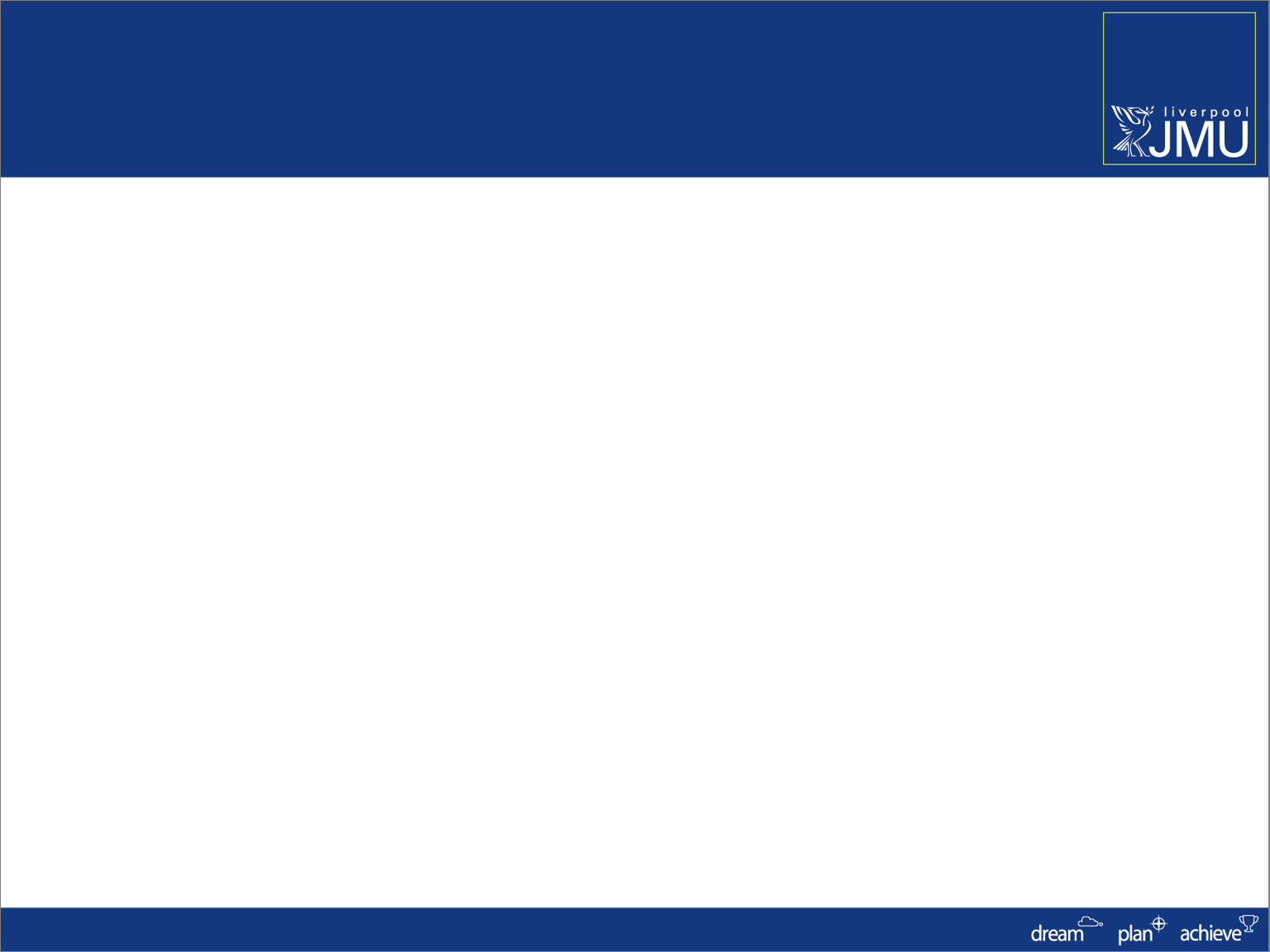 Data Changes
There are occasions that we need to amend data the sits only on the Prog/Plan Stack e.g.

 Expected Graduation Term
 Requirement Term (used in Advisement)
 Change in Academic Load (FT, PT, SW...)

All we need to do is Add a new Effective Dated row with an action of ‘Data’ (data change).
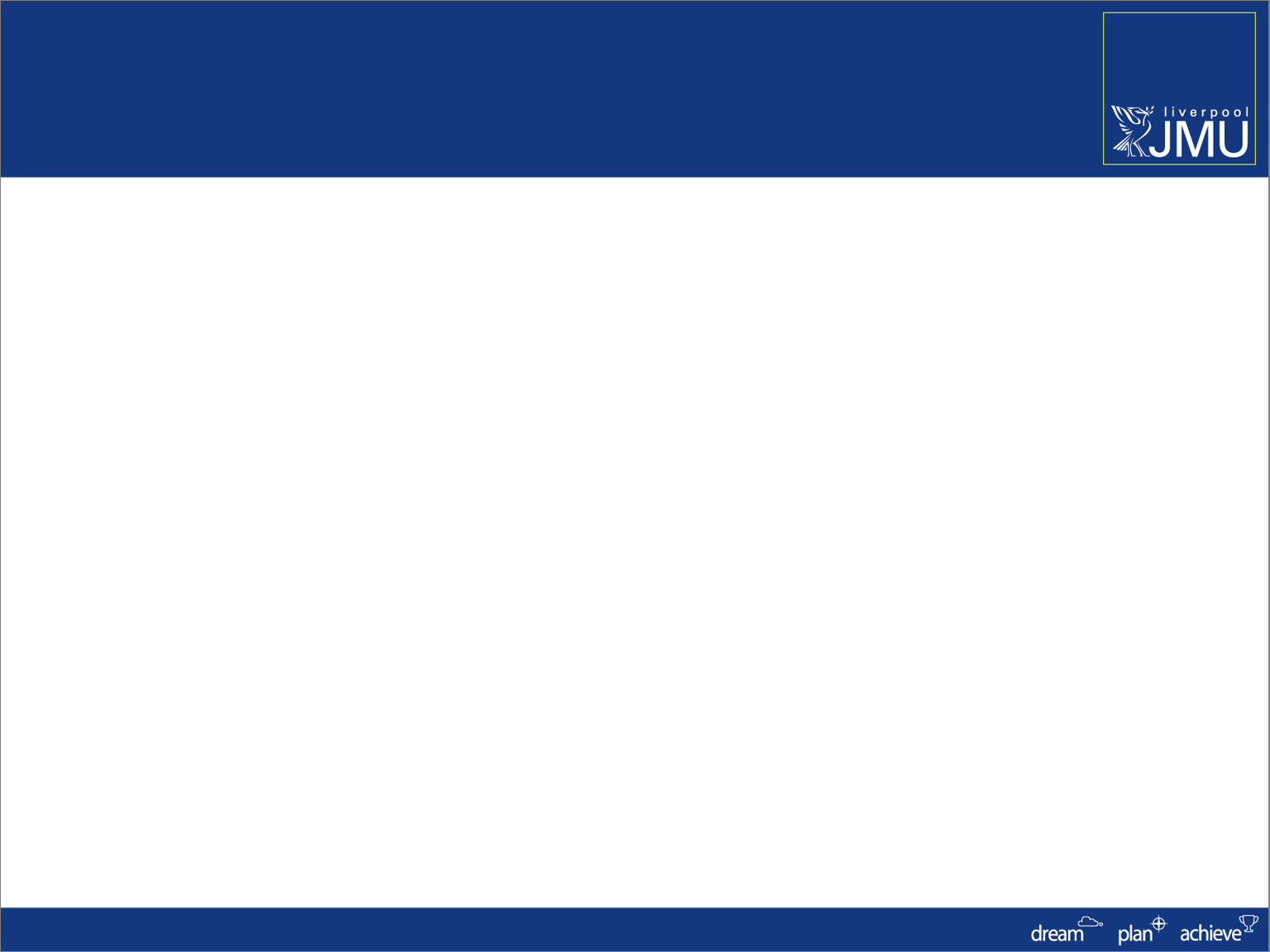 Data Changes
Examples: 

 Expected Graduation Term
 Requirement Term (used in Advisement)
	Can be done by SZ or Faculty

 Change in Academic Load (FT, PT, SW...)
	Student Zone only
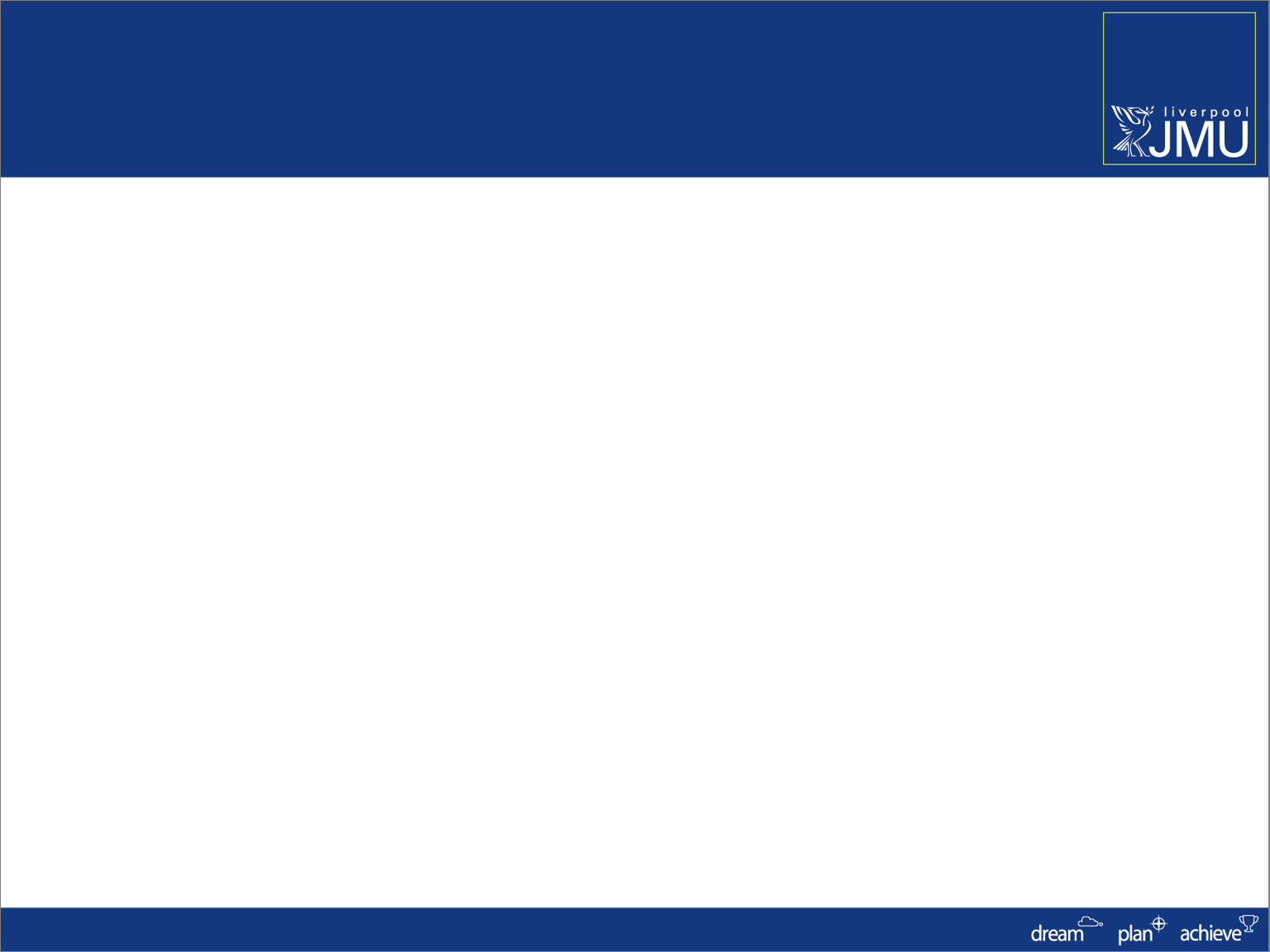 Student Information System
Any Questions?